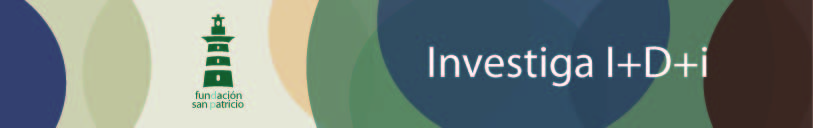 VIII Congreso INVESTIGA I+D+i
Grupo investigador de Nanotecnología y Nuevos Materiales
 
Nanotecnología ante los retos del desarrollo sostenible
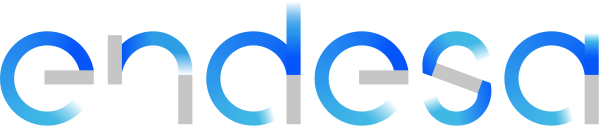 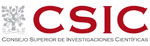 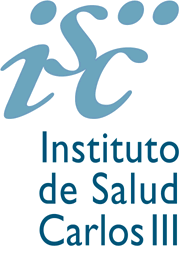 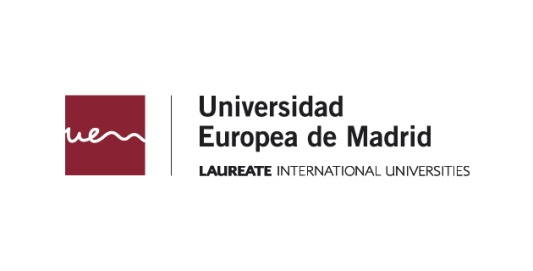 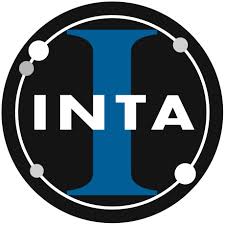 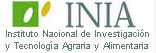 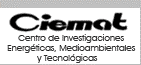 Grupo Investigador
Moderador: Josep Maria Salvia Hornos
Secretario: Adrián Expósito Martínez
Alonso Fernandez De Landa, Maite
Arcila Burkett, Sara
Barreiro San Martín, Javier
Bracons i Romero, Paula
Calle Vega, Marina
Cañizares Robleda, Andrea
De Arcos Pérez, Alicia
Espias Polo, Ruth
Figueras Menéndez, Fernando
García de andrés, Alicia 
González López, Jorge
Hervás Miguel, Guillermo 
Mur Manzano, Jorge
Navajas Crespo, Lucia
Ochoa Grille, Iria 
Sopena López, Sara
Torre Alamo, Miguel
Varas Sánchez, Ana
Virgili Muiños, Lucas
Zabala Sánchez, Mario
1
Índice
Introducción
 ¿Qué es nanotecnología?
 Evolución de macro a micro
 Nanomateriales
 Desarrollo sostenible
 Aplicaciones
 Métodos de síntesis
 Nanoremediación
 Curiosidades
 Consecuencias
 Ética
 Retos
 Futuro
“There’s Plenty of Room at the Bottom”
Feynman,  (1918-1988)
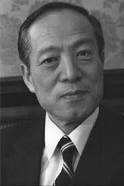 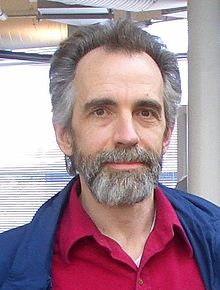 Taniguchi
Feynman
Drexler
¿Qué es la nanotecnología?
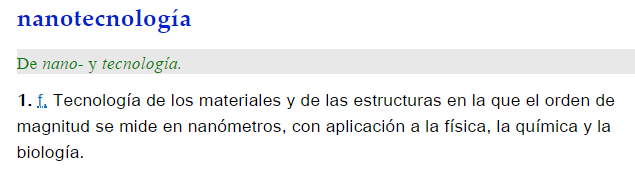 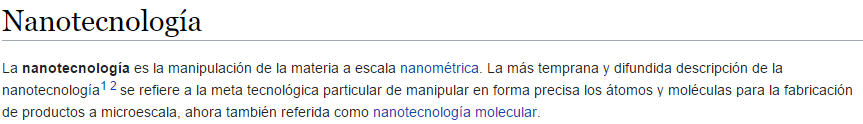 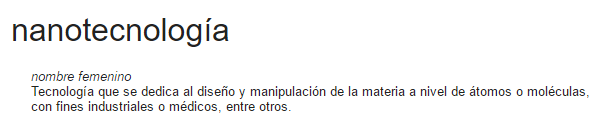 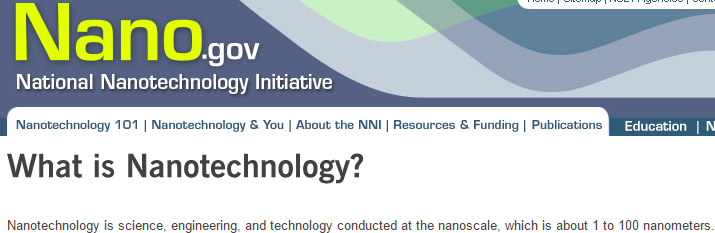 Evolución de MACRO a nano
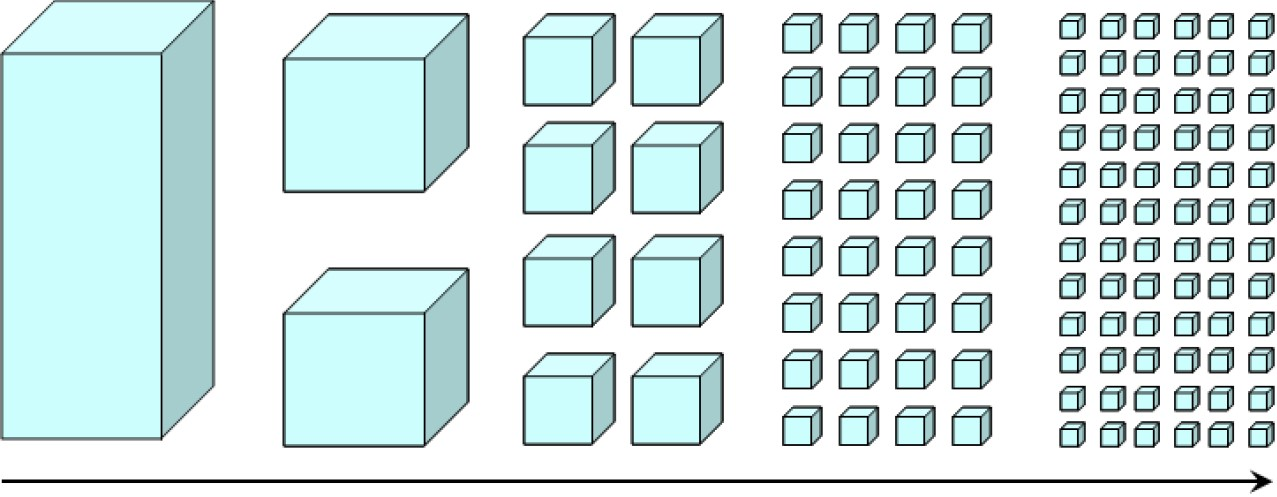 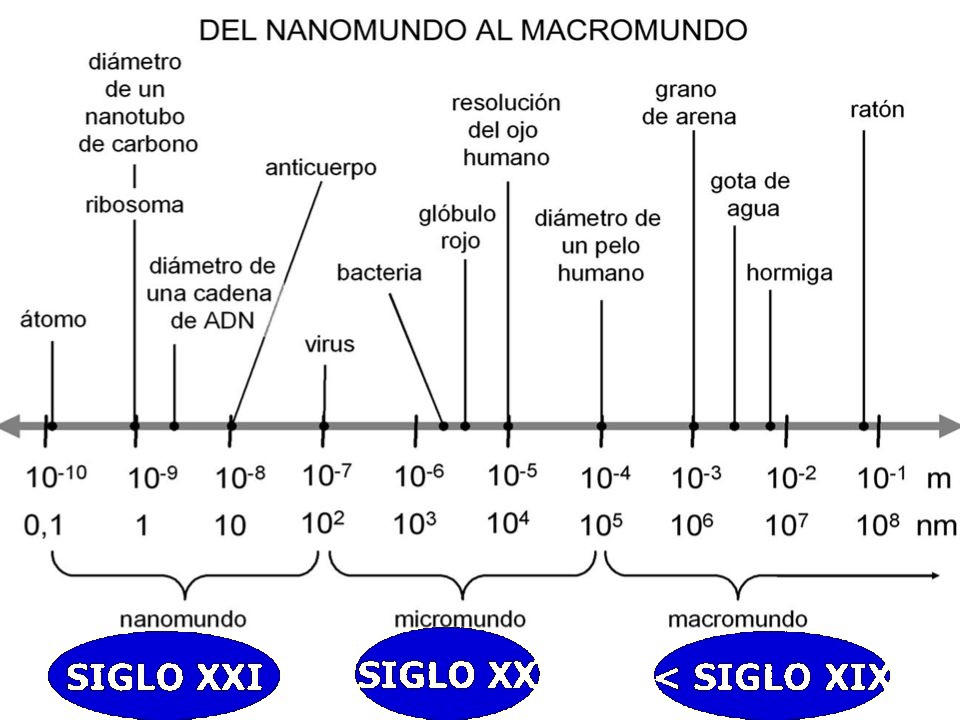 Nano                       Micro                      Macro
NANOMATERIALES
¿Por qué nano?
Superficie relativa
Reactivo
Más poder de penetración
Rapidez
Almacenamiento
Entender lo biológico
Efectos cuánticos
ORGÁNICOS
Son aquellos elaborados de materia orgánica que proviene de residuos de seres anteriormente vivos.
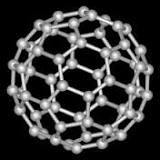 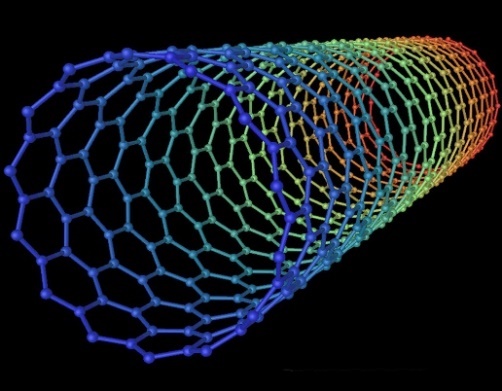 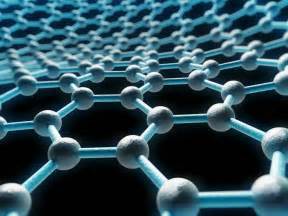 INORGÁNICOS
Aquellos creados por algún tipo de proceso artificial.
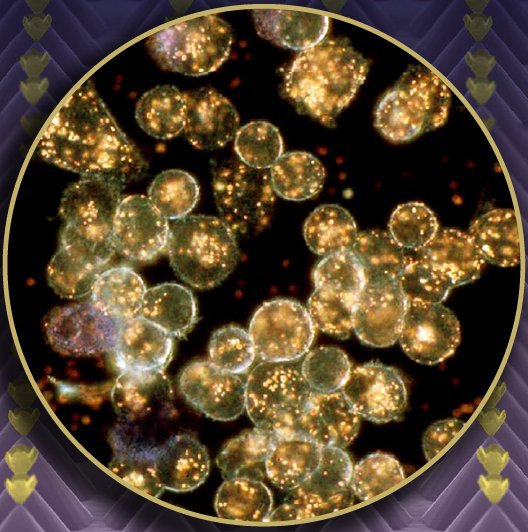 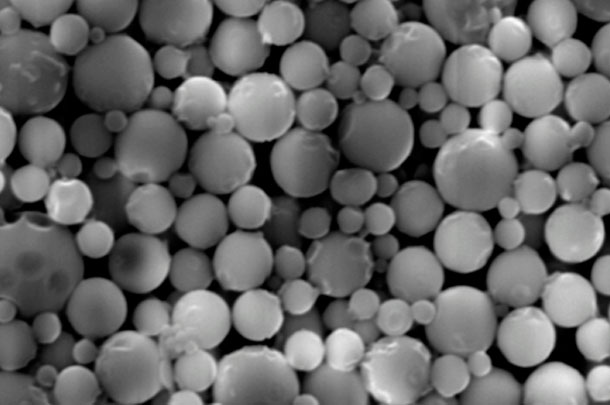 DESARROLLO SOSTENIBLE
“Desarrollo que satisface las necesidades de la generación presente, sin comprometer la capacidad de las generaciones futuras de satisfacer sus propias necesidades”.                     Our Common Future (ONU)
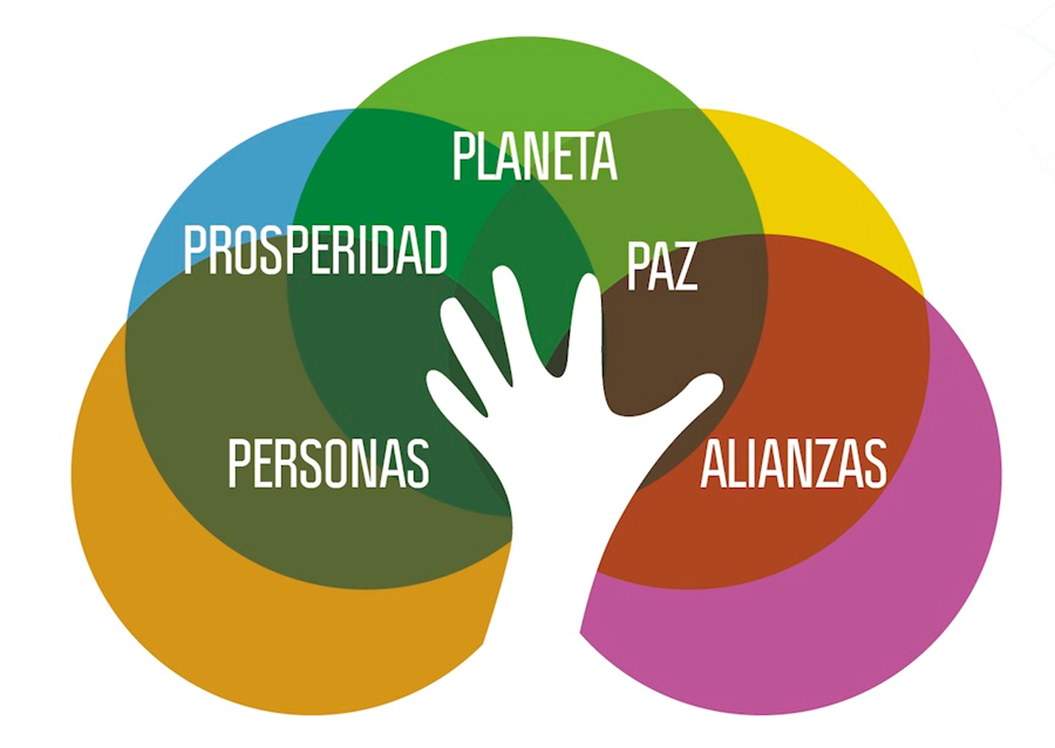 Desarrollo sostenible
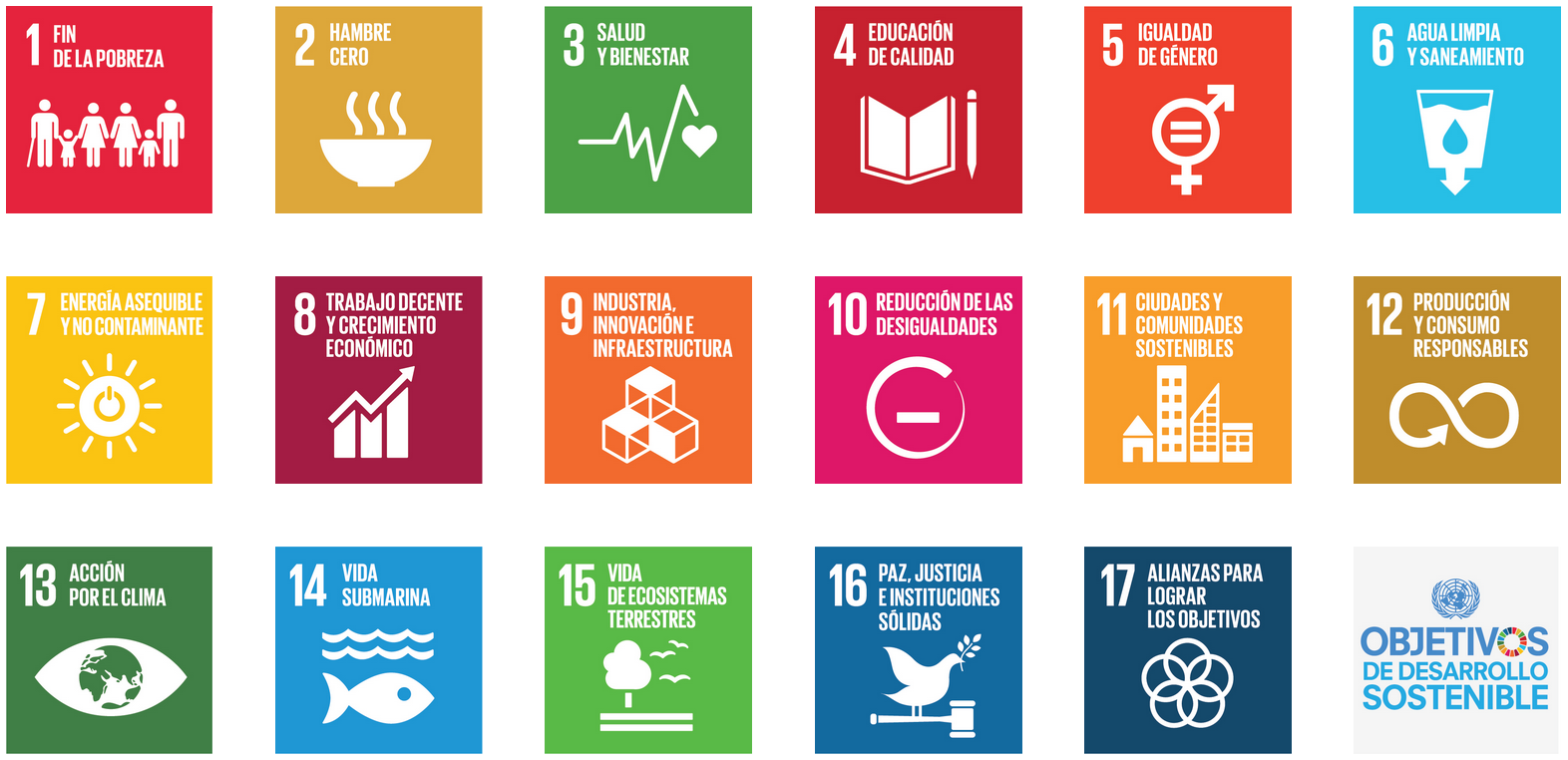 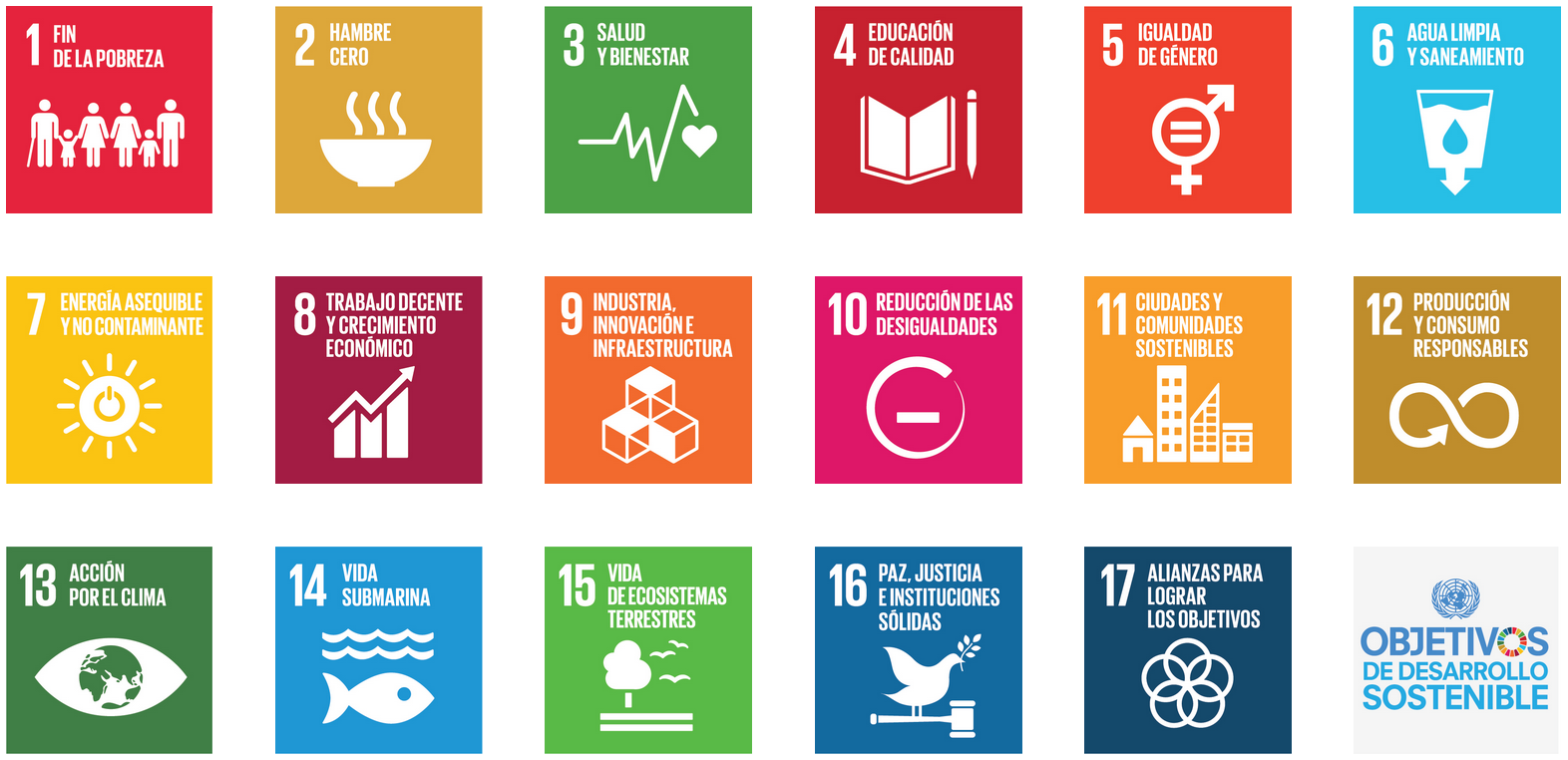 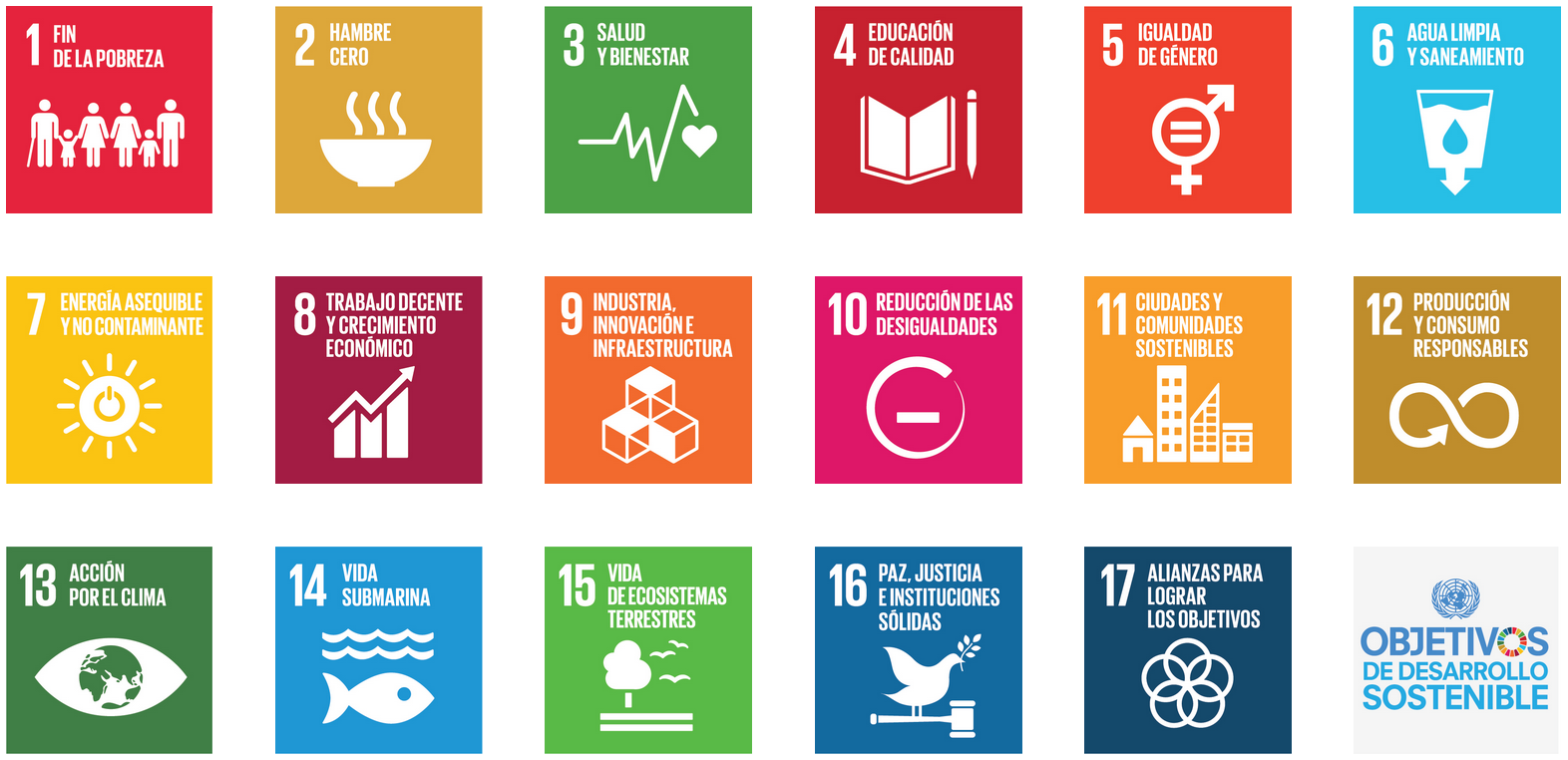 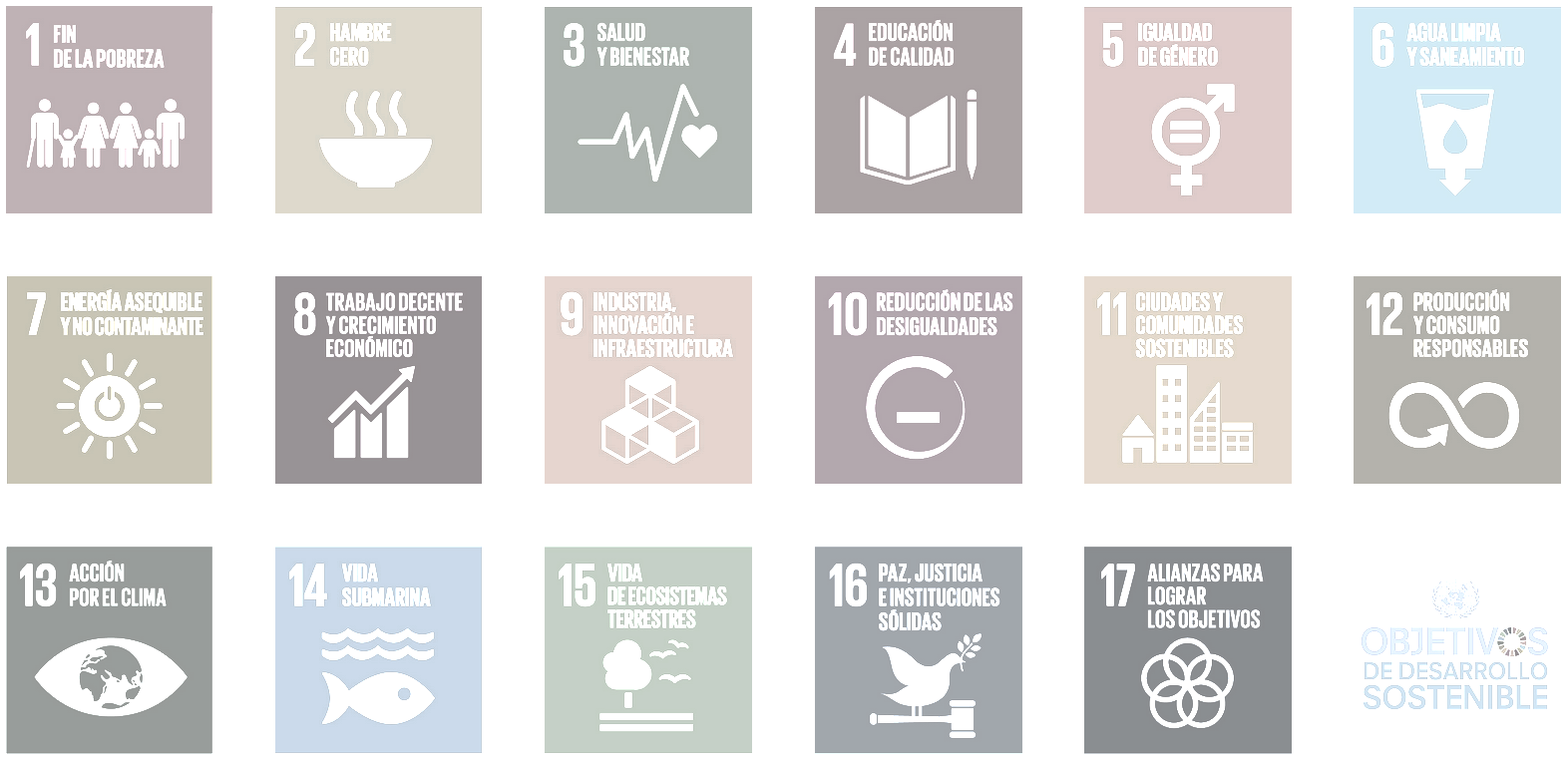 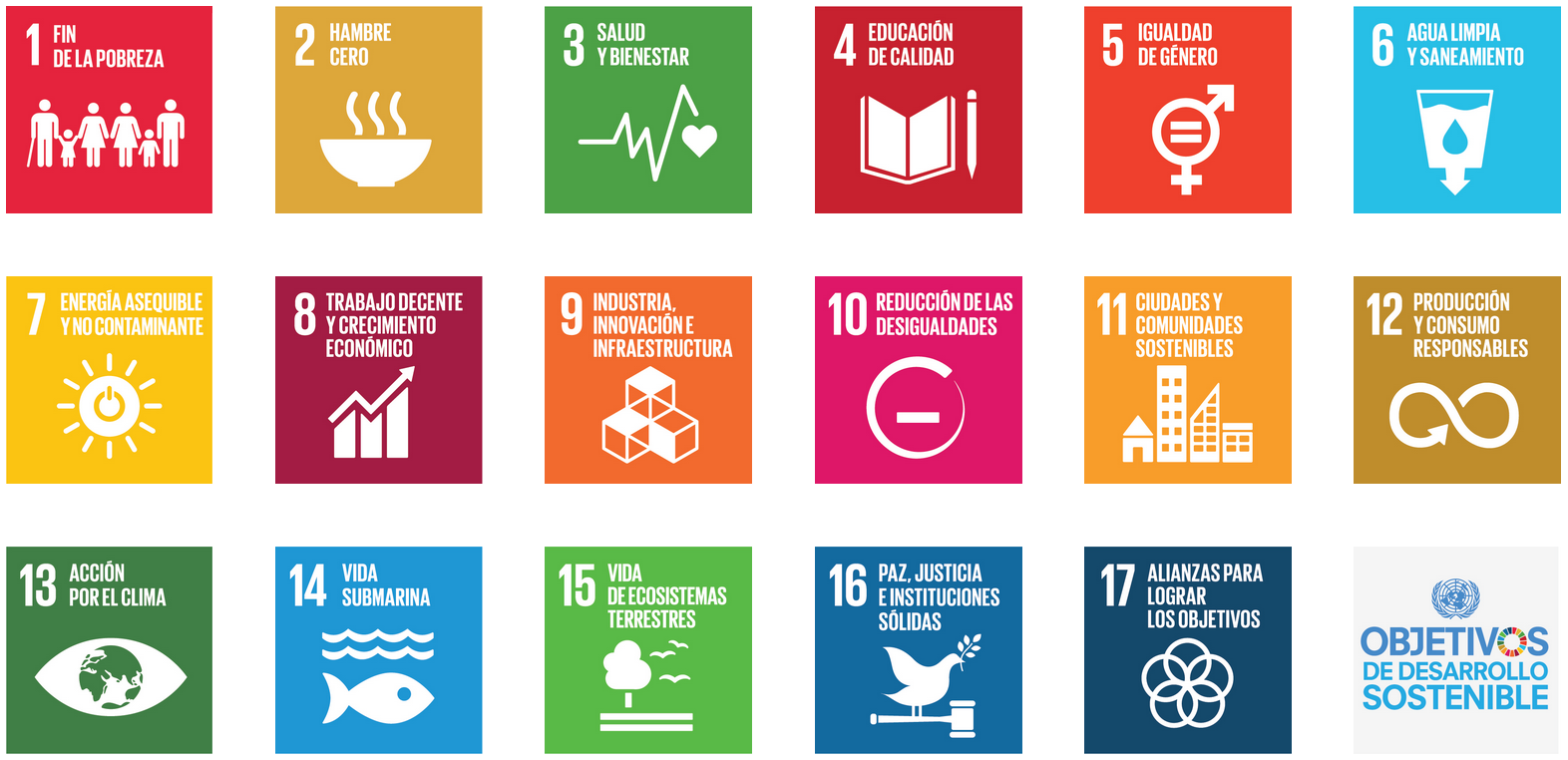 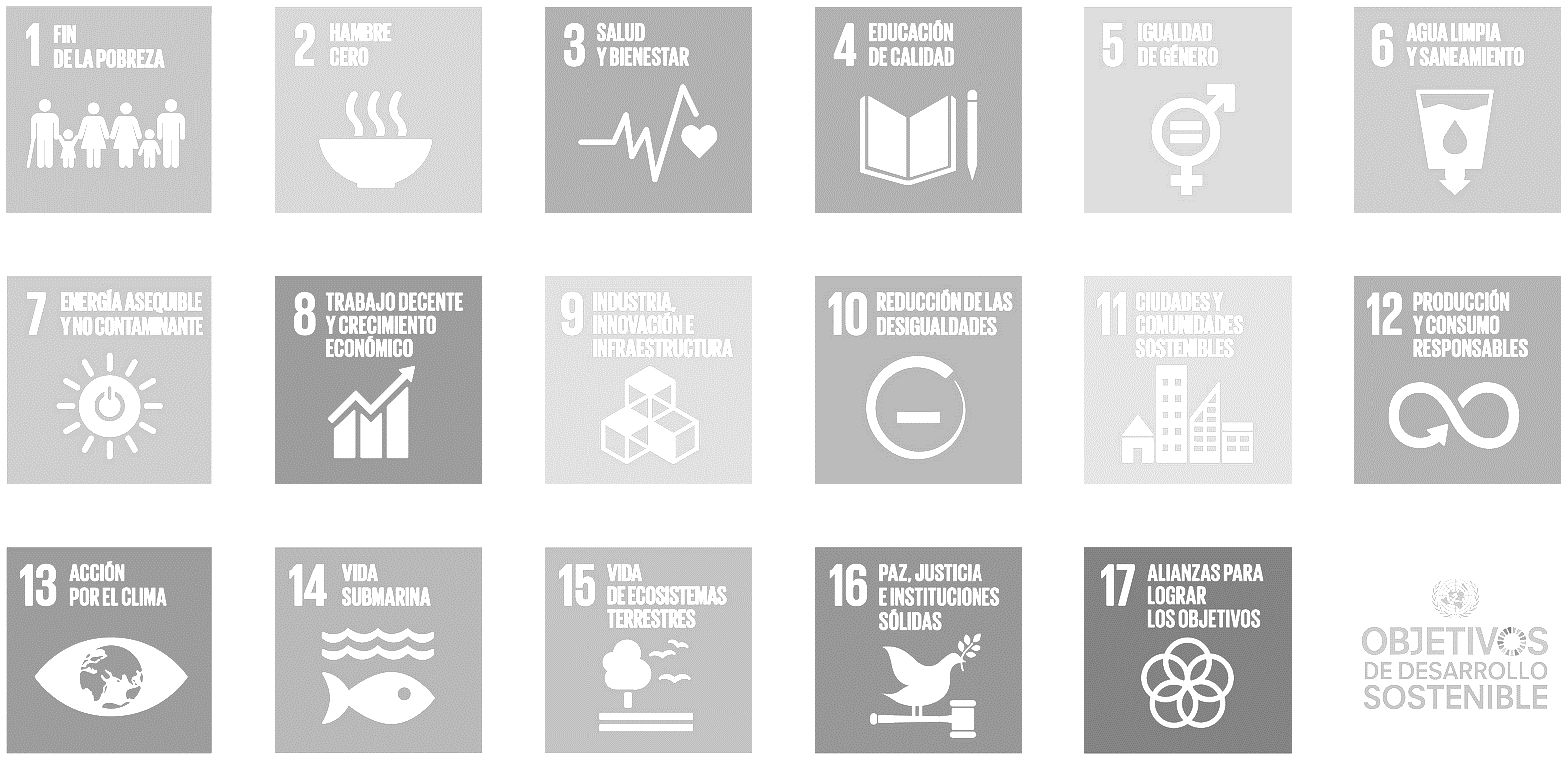 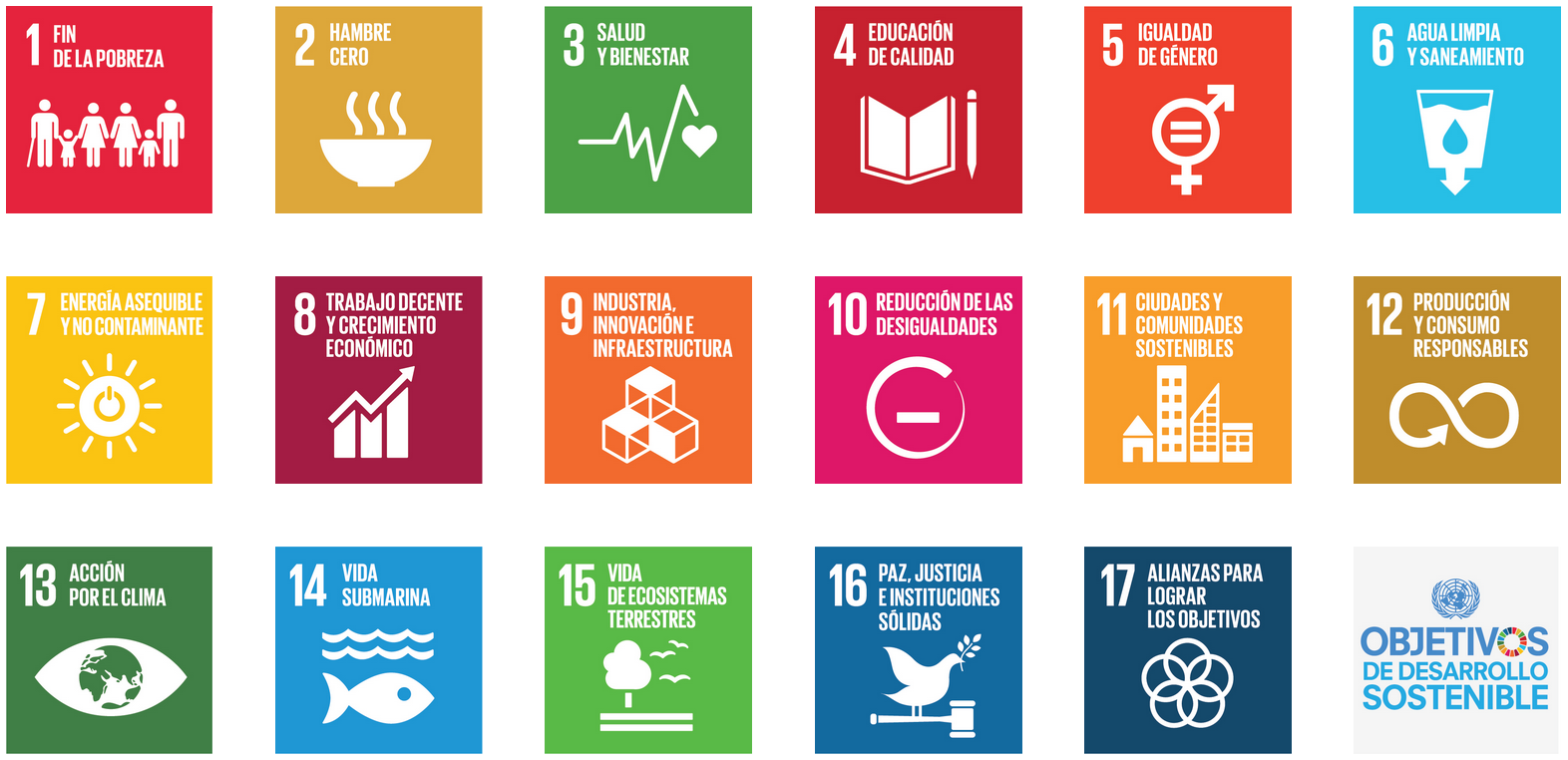 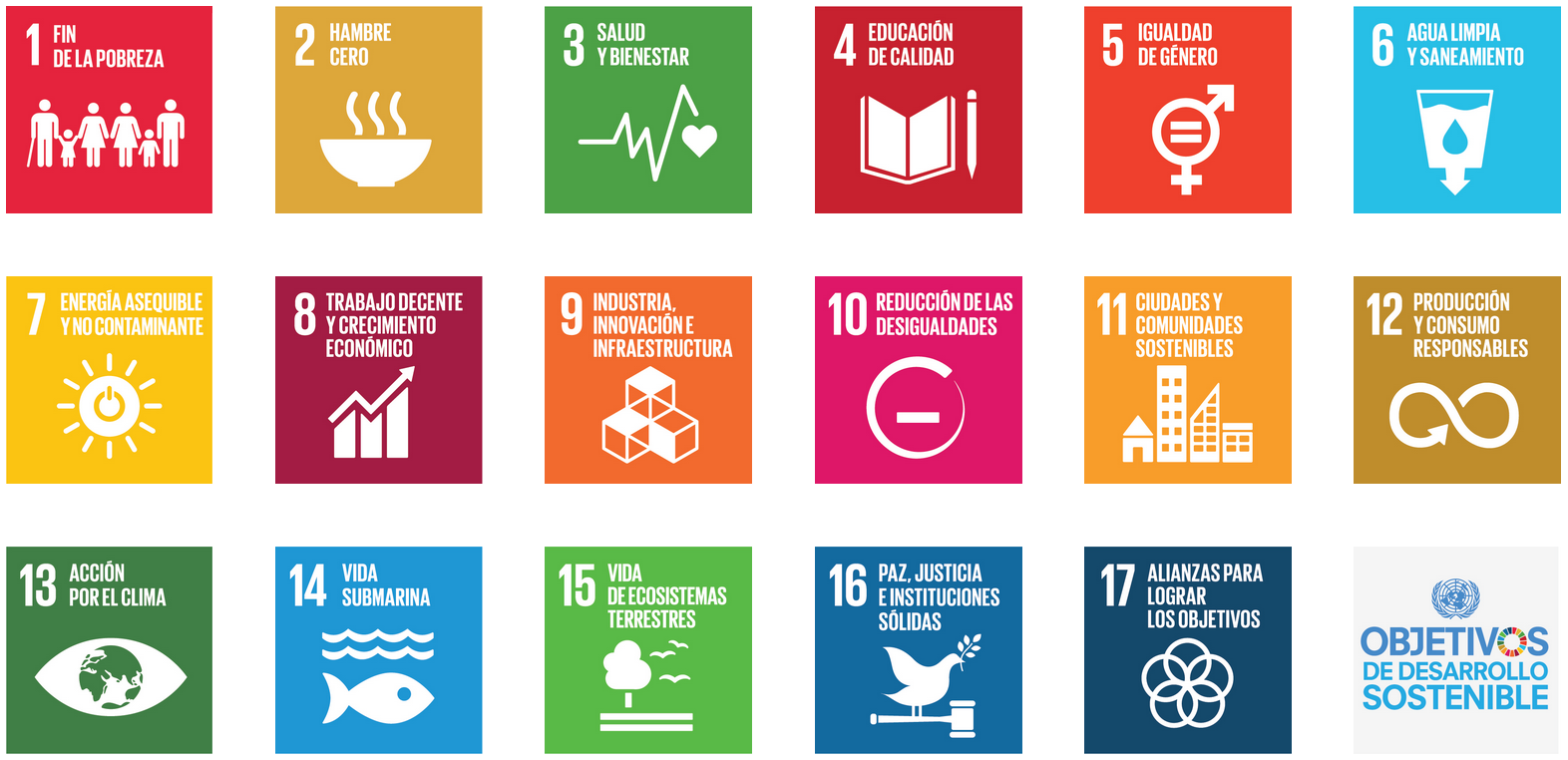 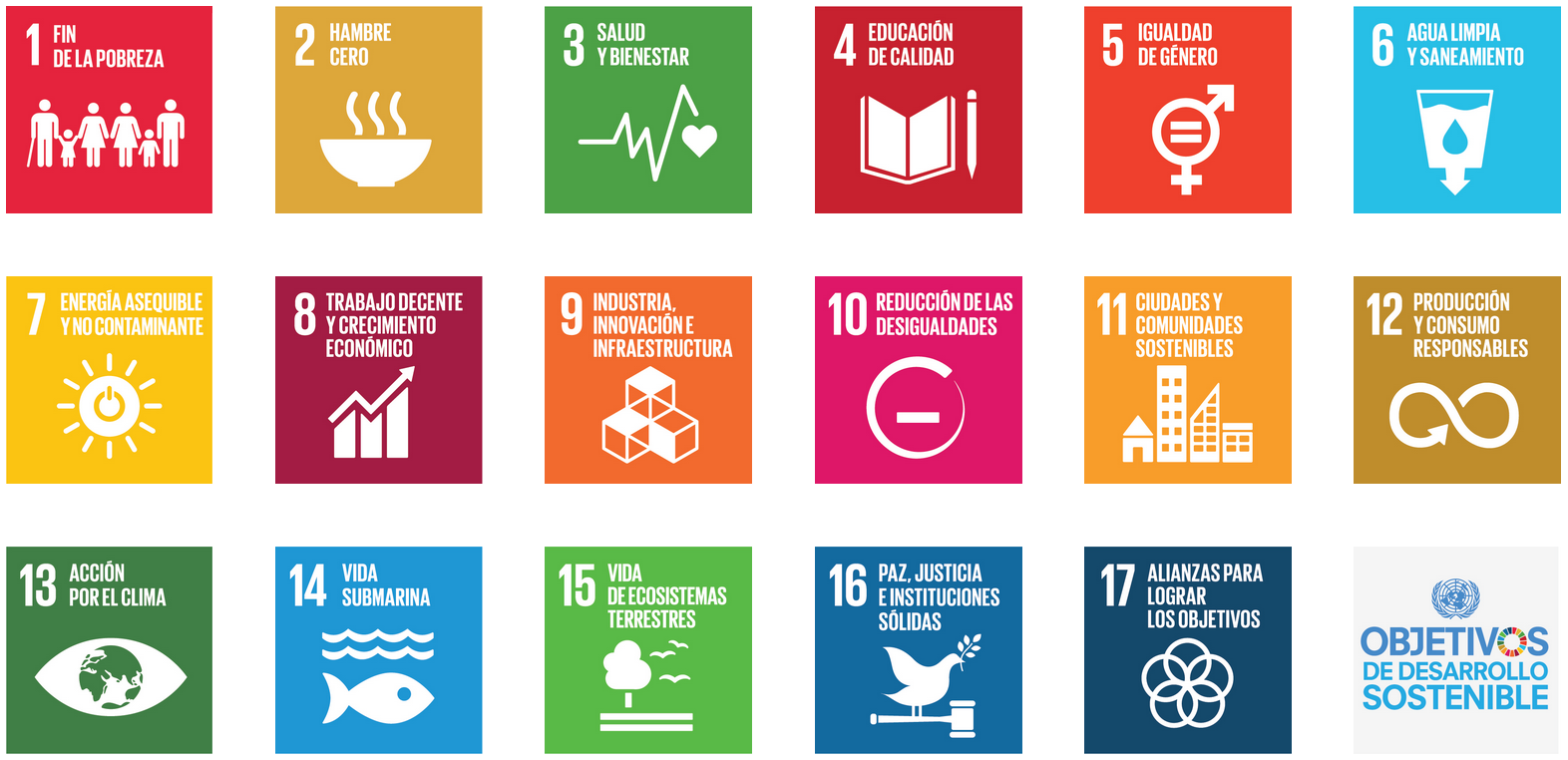 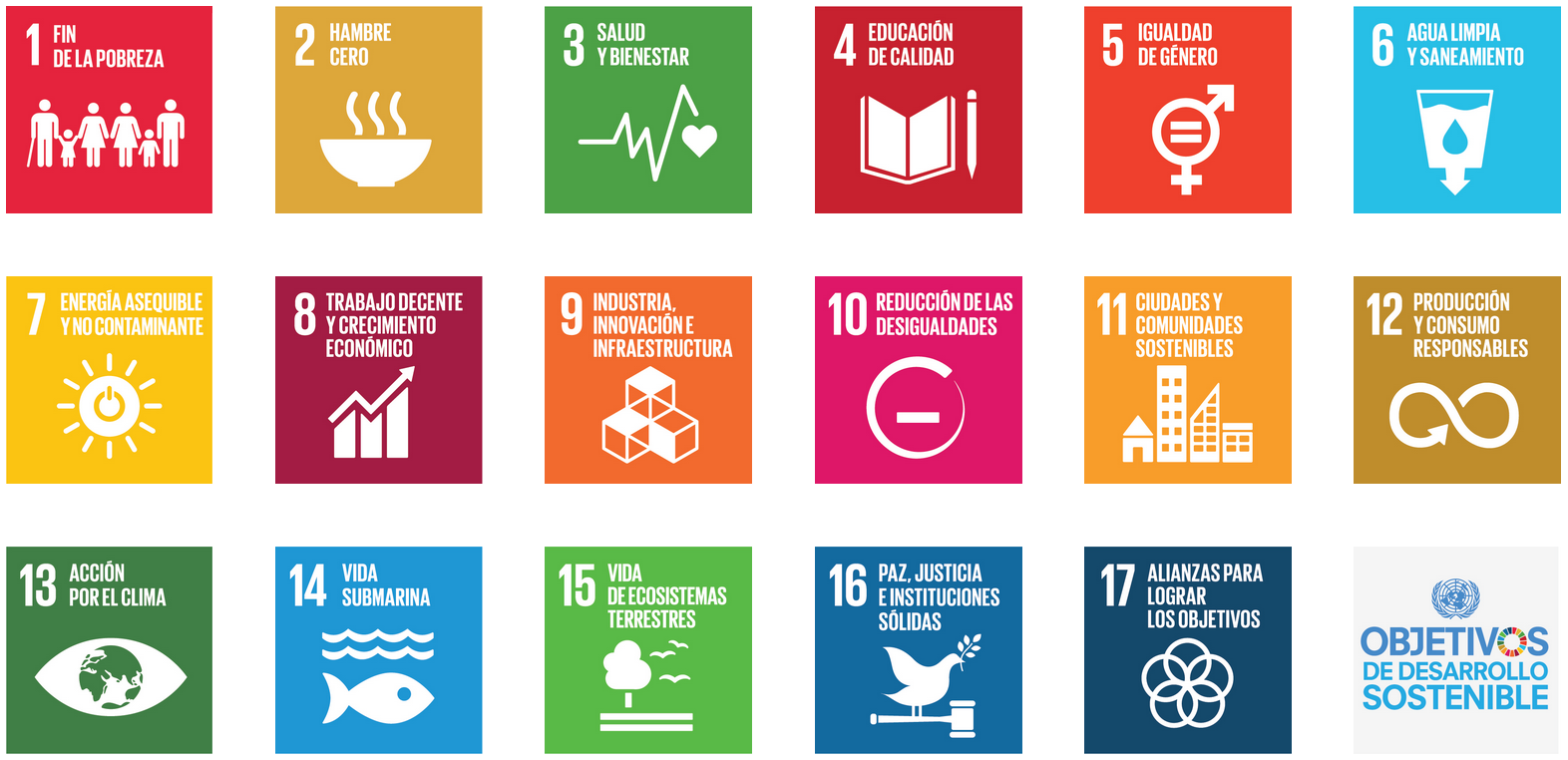 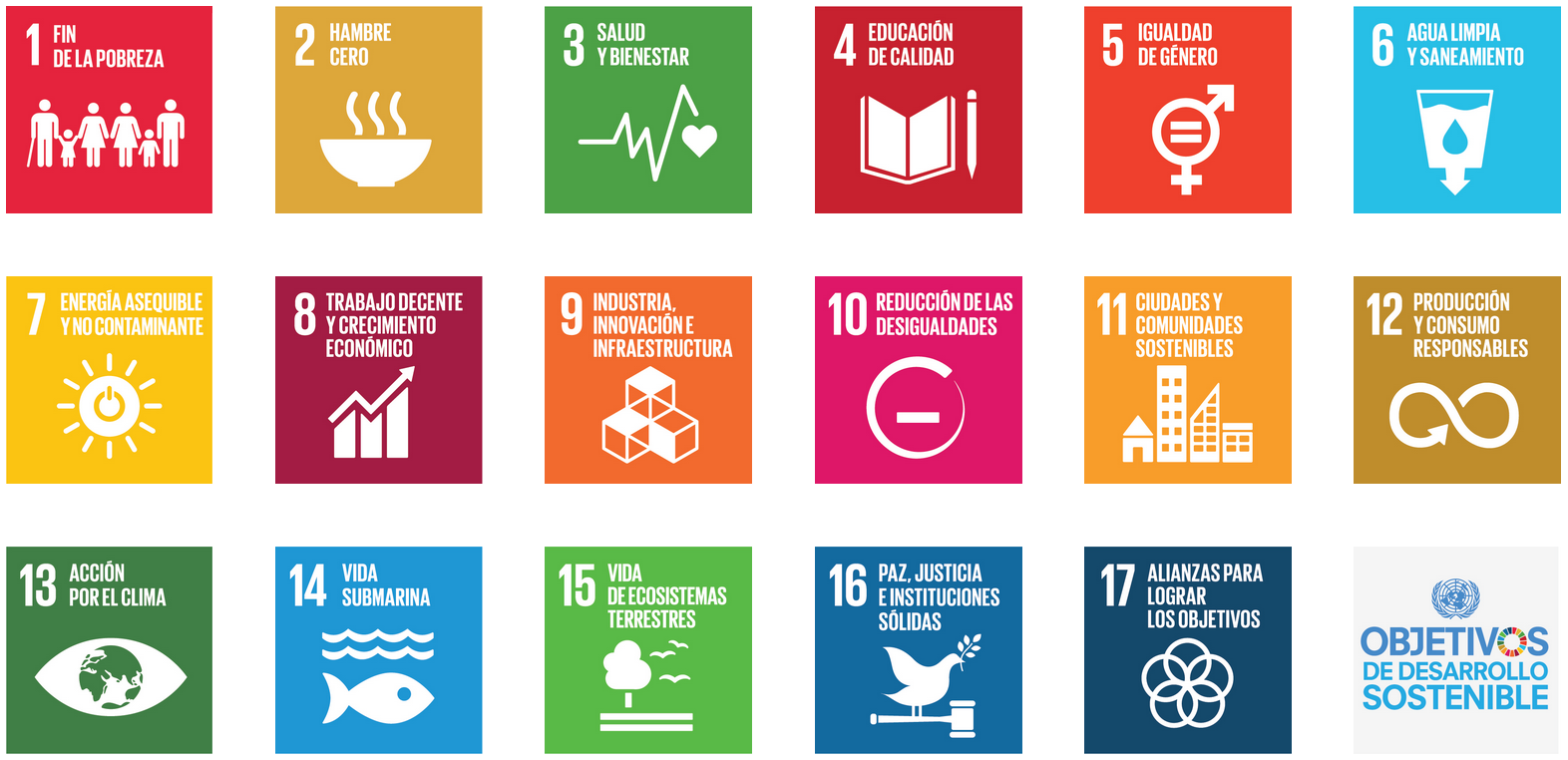 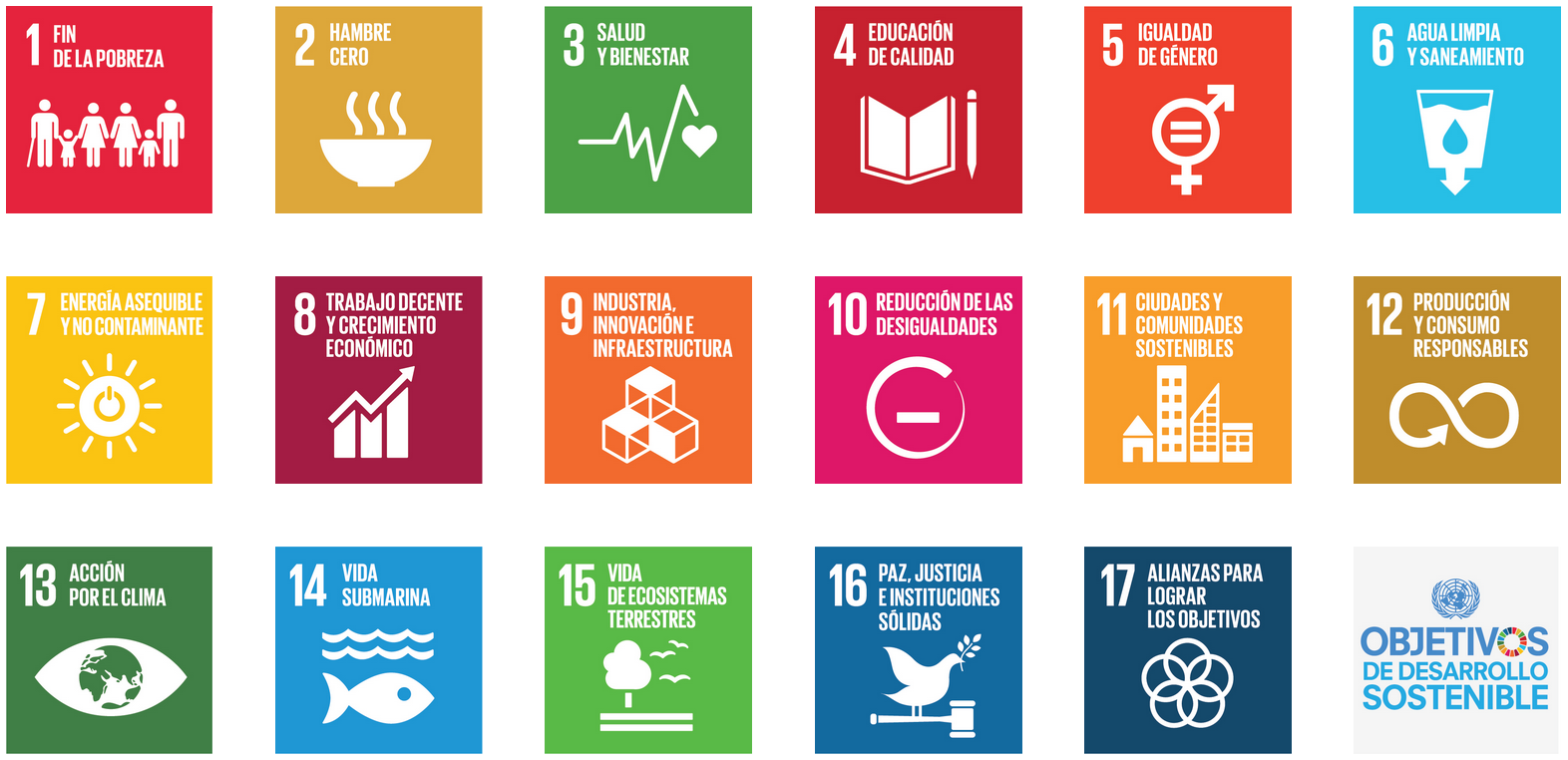 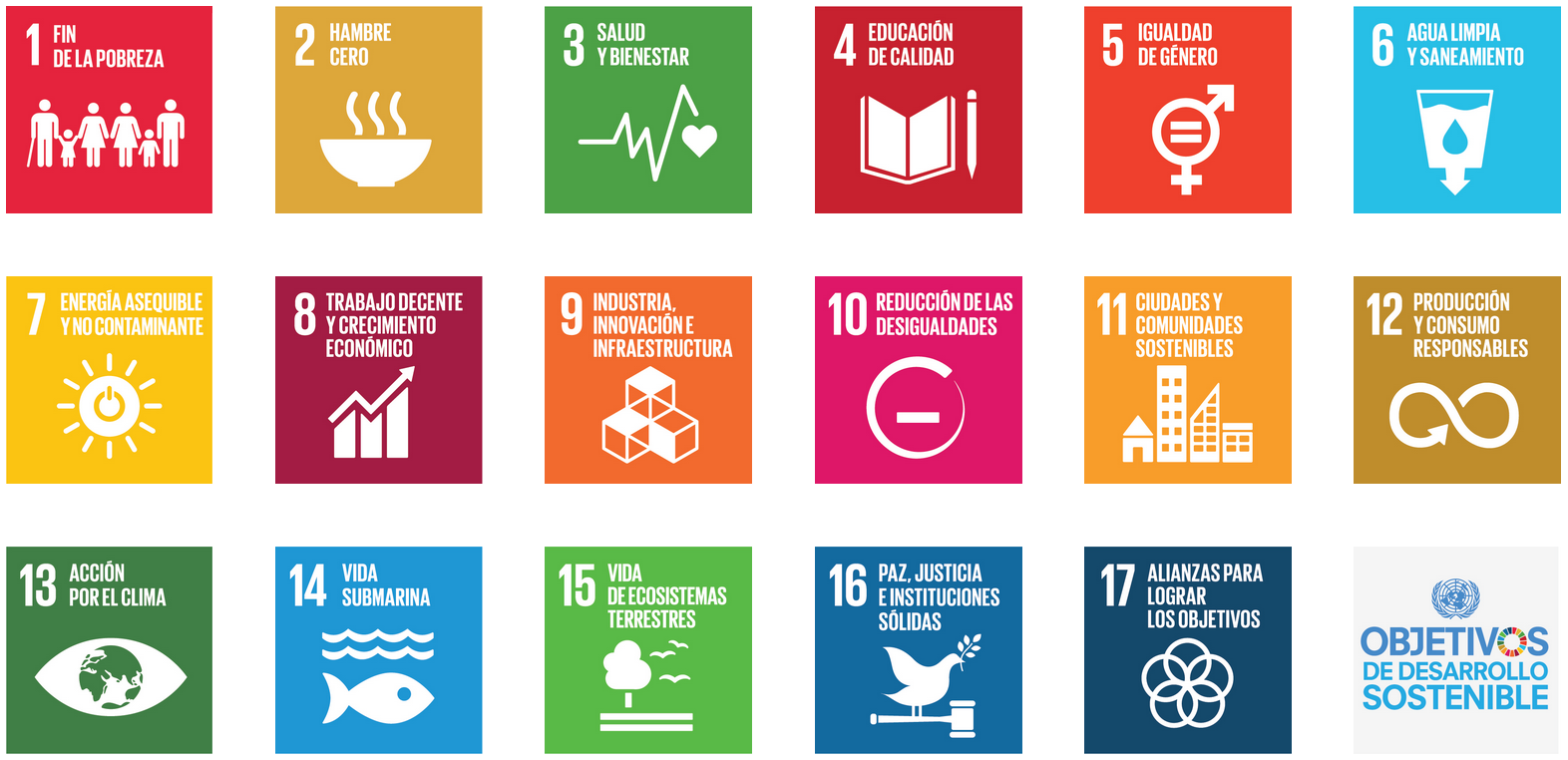 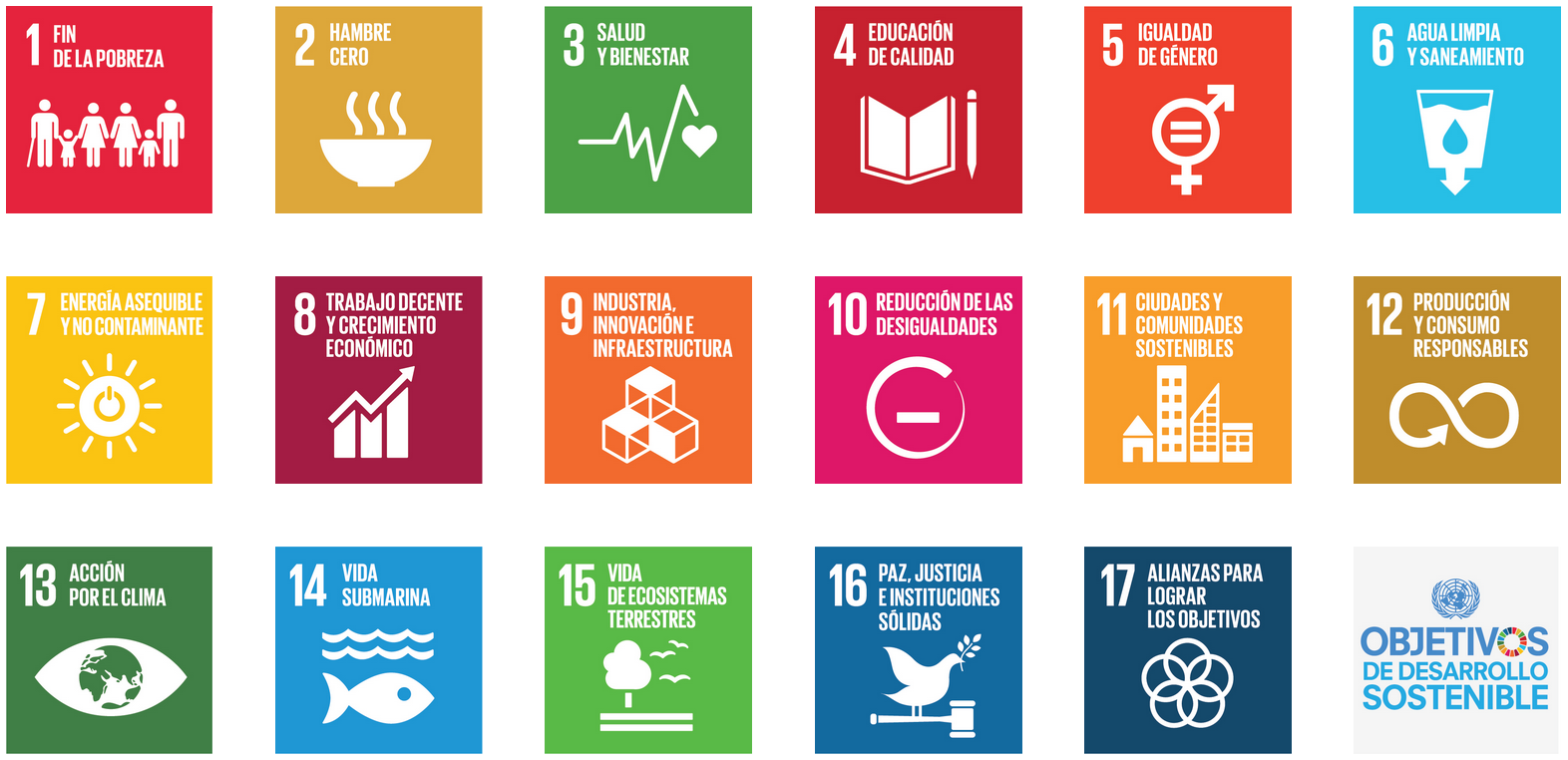 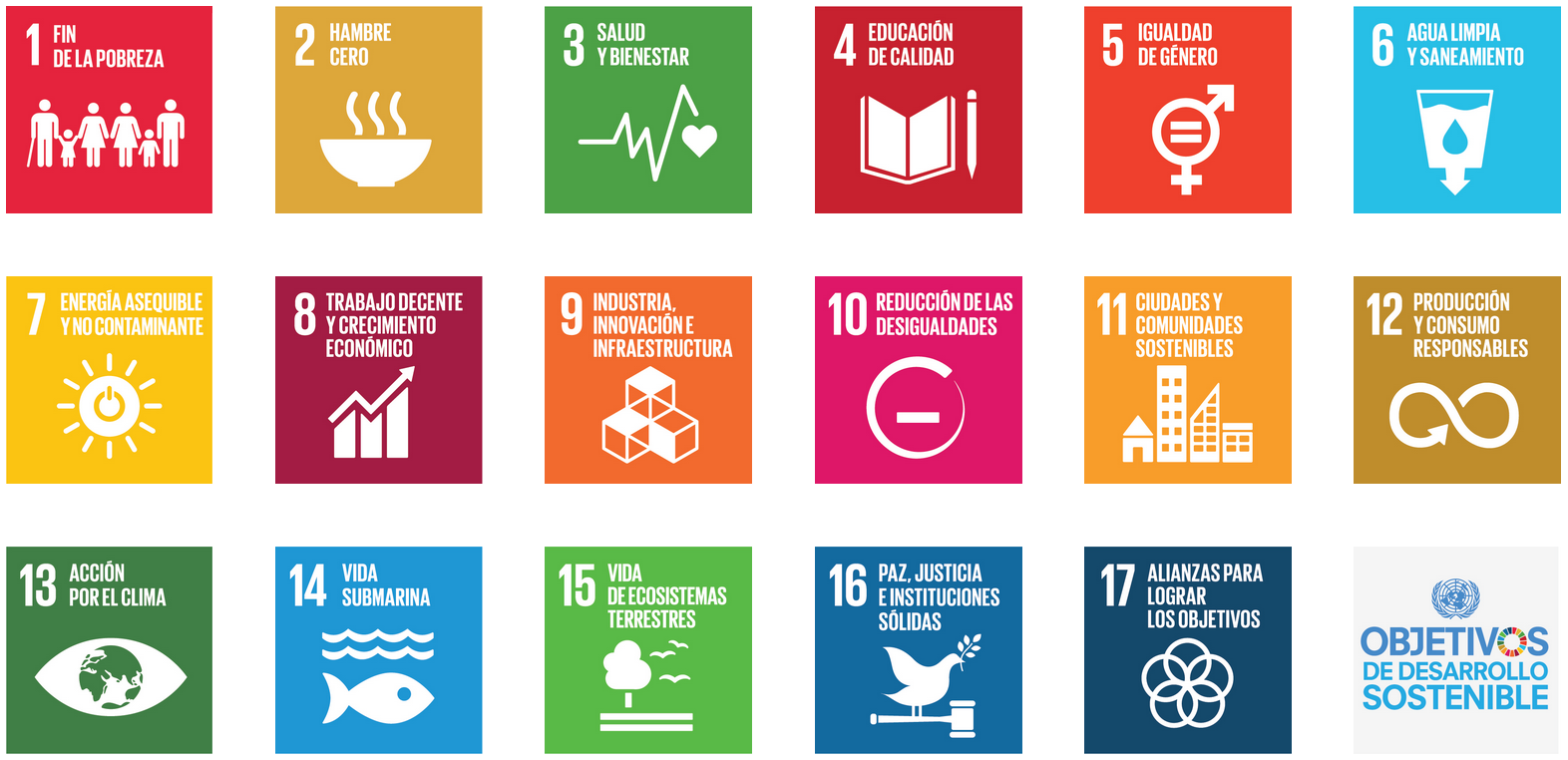 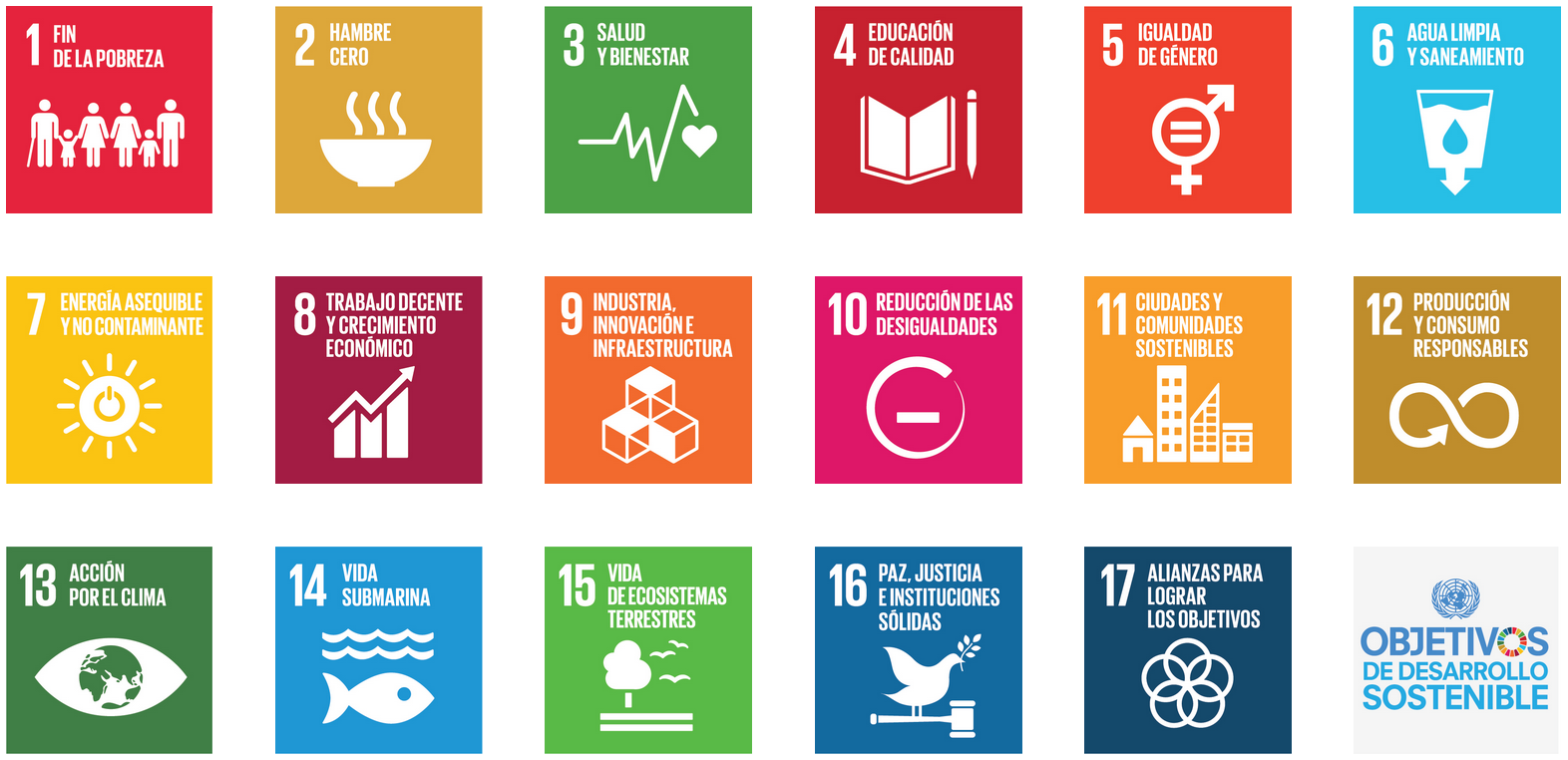 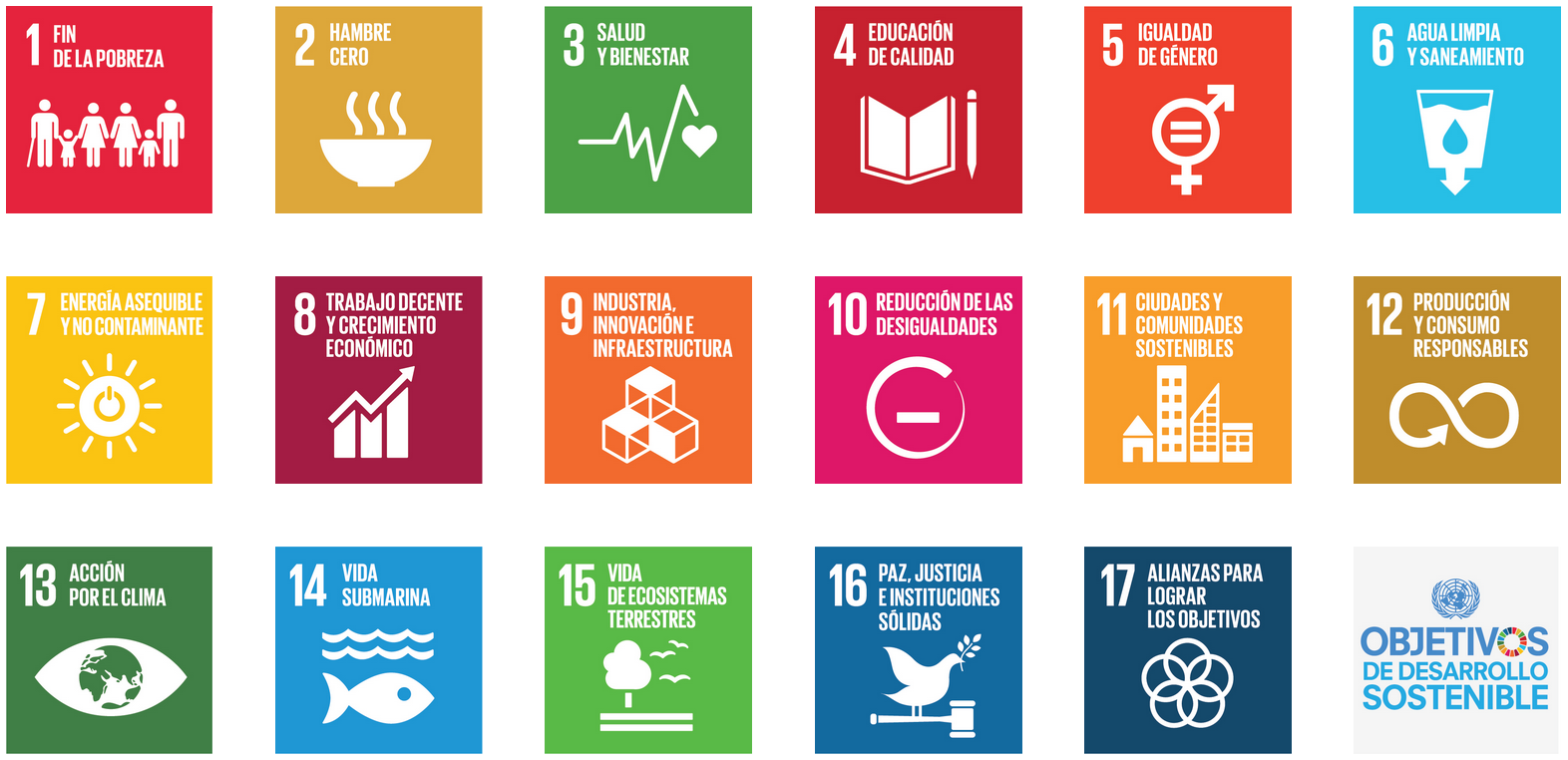 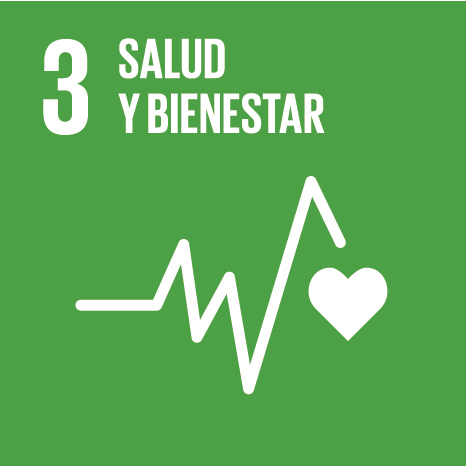 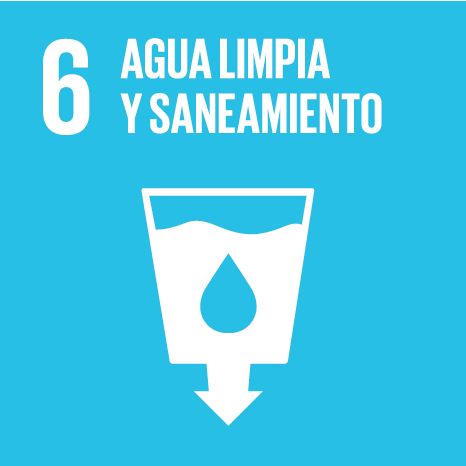 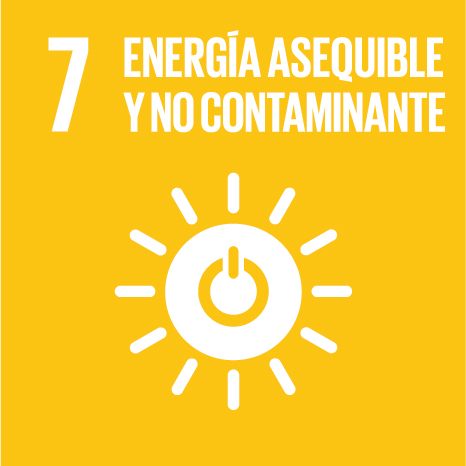 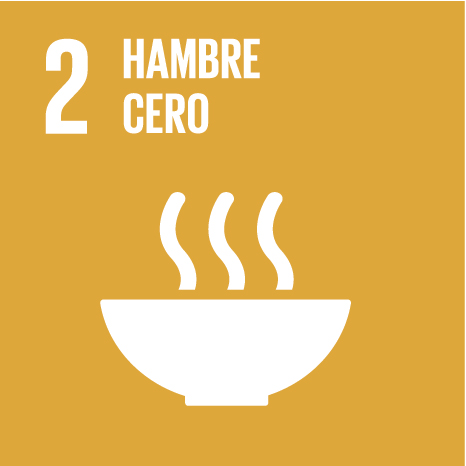 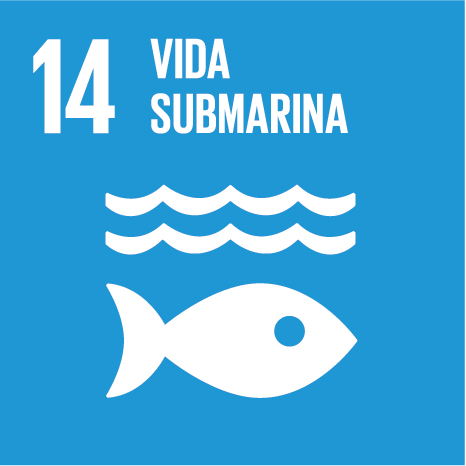 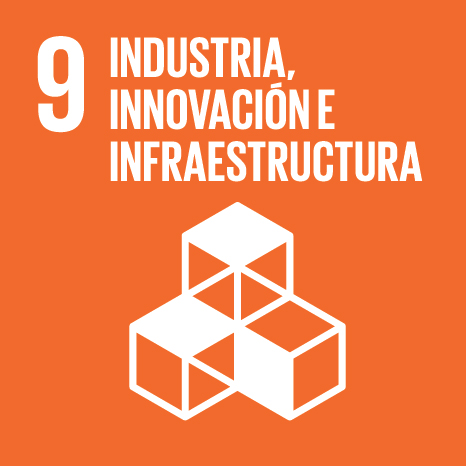 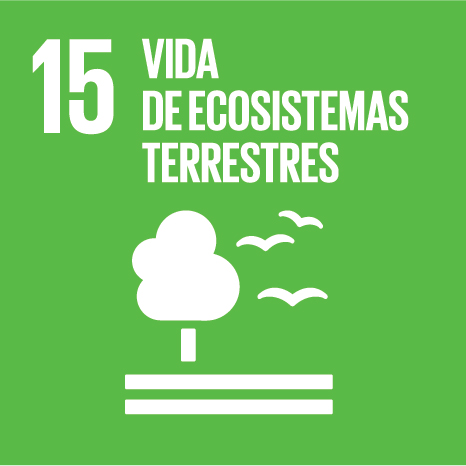 APLICACIONES
MEDICINA
 ENERGÍA
 AGRICULTURA
 ELECTRÓNICA
MEDICINA
Nanocápsulas de oro para el tratamiento del cáncer.
 
Ayudarán al tratamiento de enfermedades de forma más eficaz.
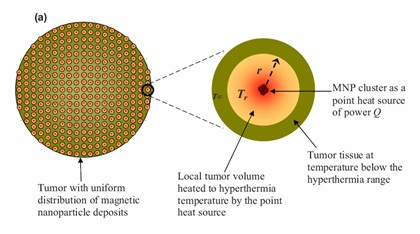 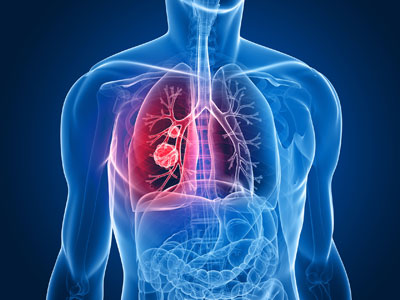 ENERGÍA
Paneles fotovoltaicos de grafeno.
Aumentarán el rendimiento y productividad en la obtención de energía solar.
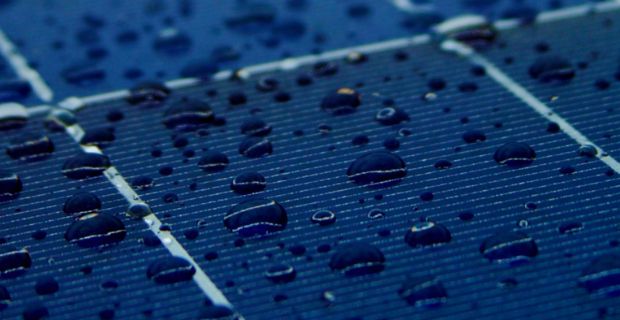 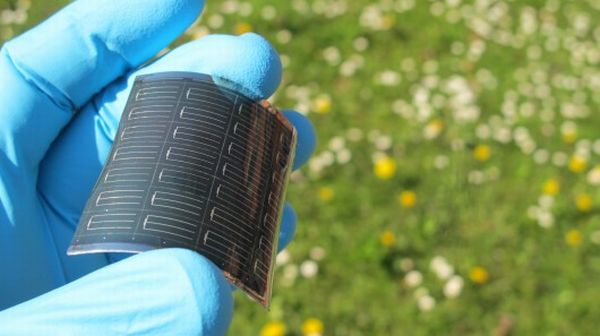 AGRICULTURA
Transporte de fármacos para las plantas mediante nanorobots.
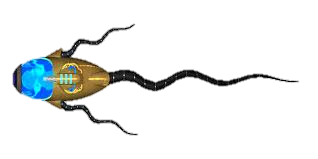 ELECTRÓNICA
Cables conductores de electricidad a partir de nanohilos. 
Permitirán transportar la corriente eléctrica a mayor velocidad.
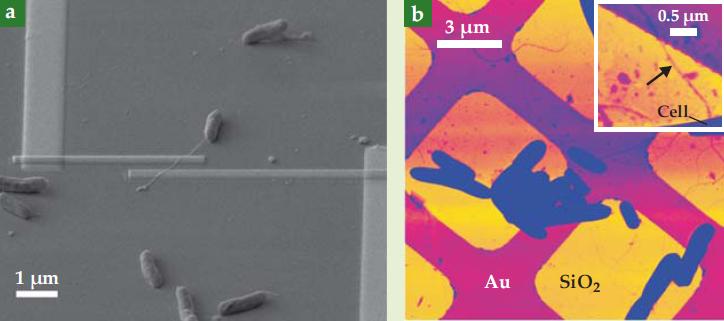 MÉTODOS DE SÍNTESIS:
TOP-DOWN
BOTTOM-UP
MÉTODO DE ARCO
VAPORIZACIÓN LÁSER
Top-Down / Bottom-up
Método de arco
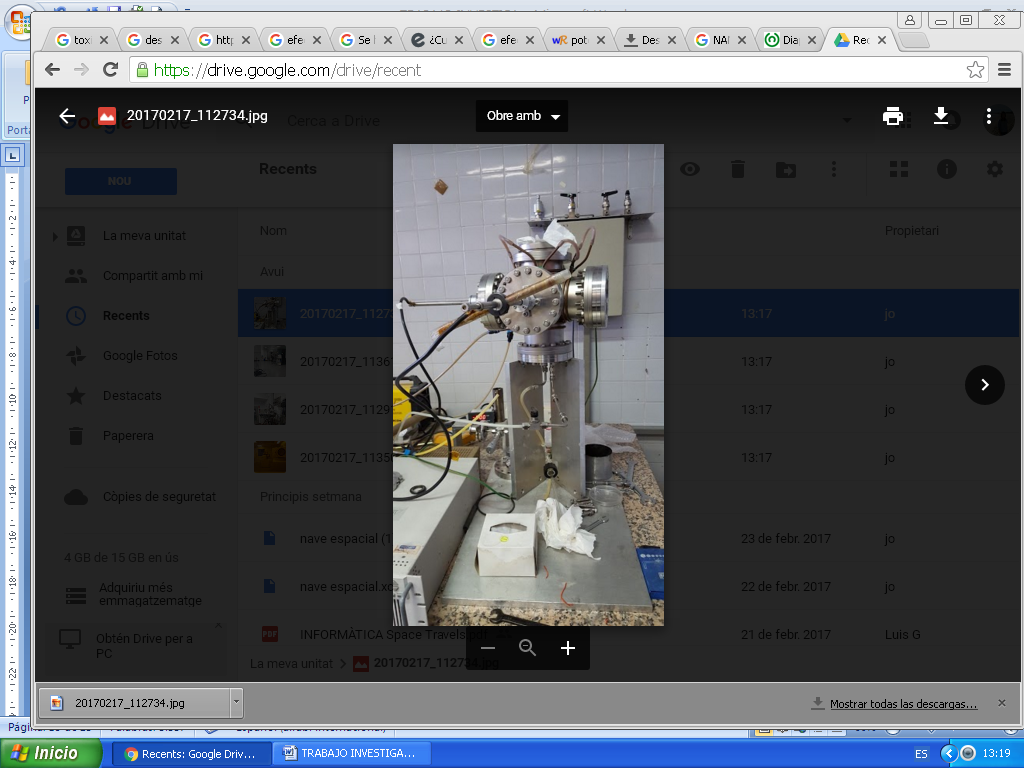 HELIO
Reactor visto desde fuera.
Interior del reactor
Vaporización láser
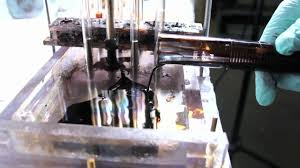 C
C
C
C
Exterior del reactor
Interior del reactor
NANOREMEDIACIÓN
Purificación de aire.
Purificación de aguas.
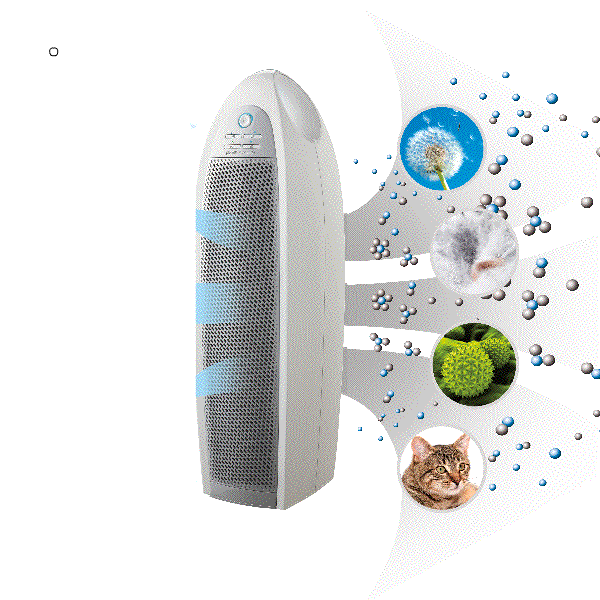 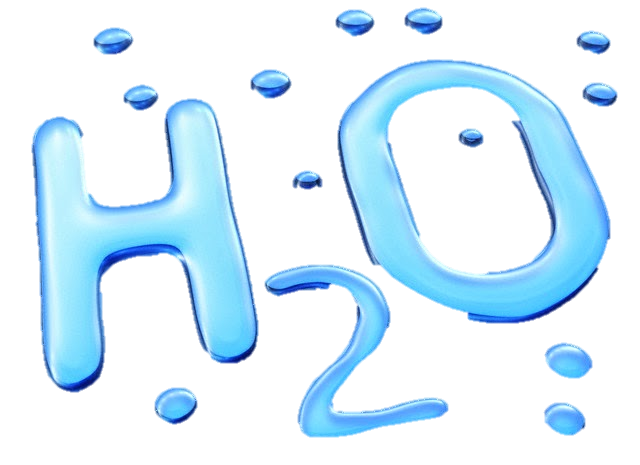 PURIFICACIÓN DE AIRE
Pinturas fotocatalíticas.
Sistemas de calefacción y ventilación fotocatalíticos.
Fotosíntesis artificial.
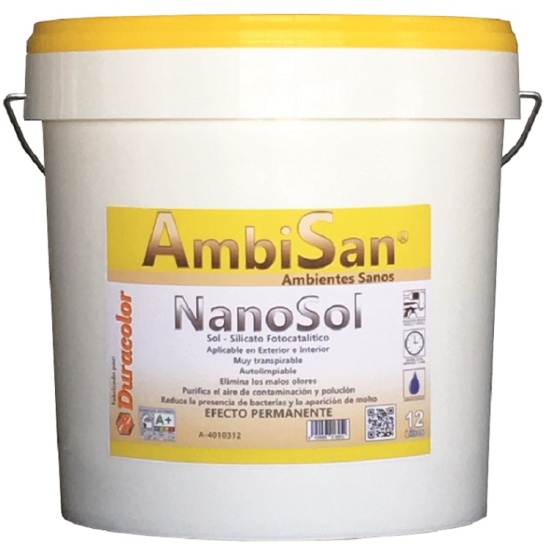 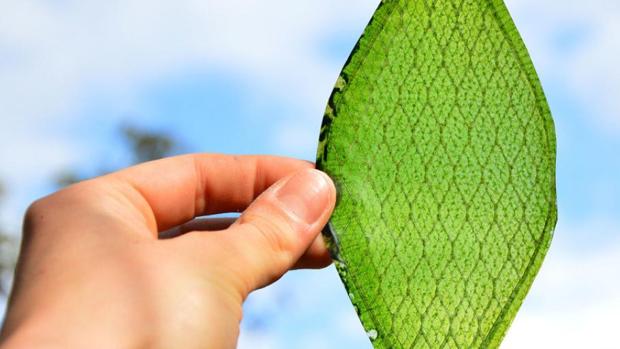 PURIFICACIÓN DE AGUAS
Nanofiltración: Usos del grafeno.
Limpieza de sustancias radiactivas. 
Desalinización.
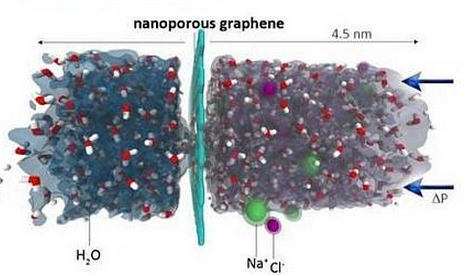 PURIFICACIÓN DE AGUAS
Infiltración reductora.
Nanopartículas de óxido de hierro.
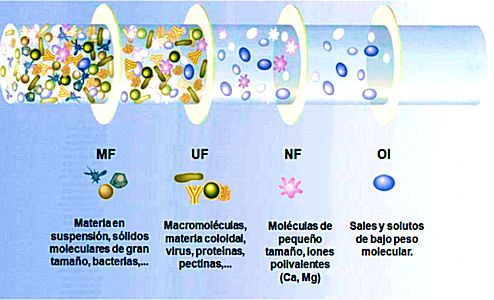 CURIOSIDADES
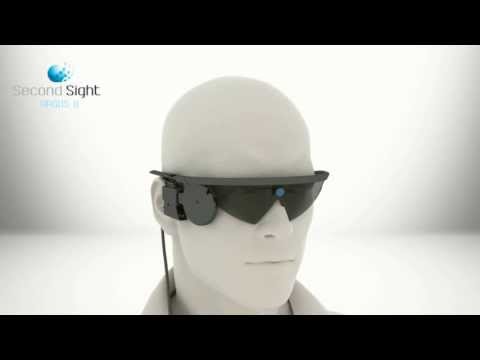 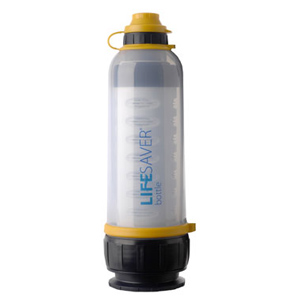 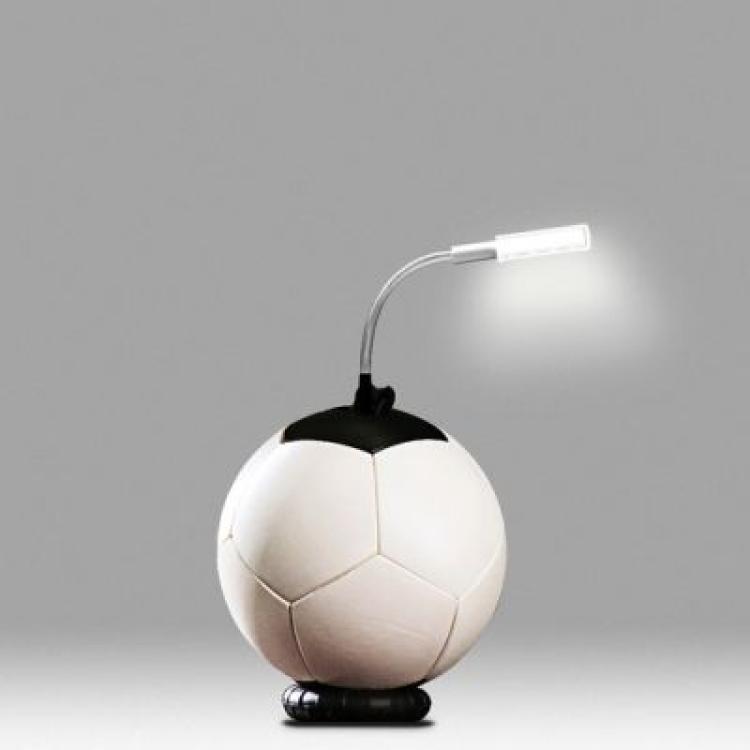 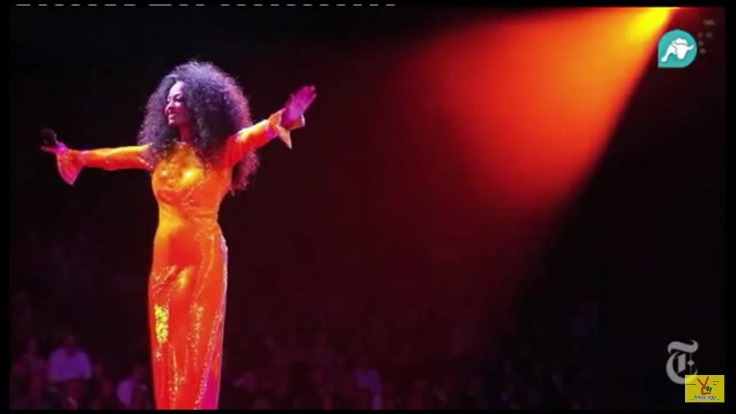 SOCCKET
ARGUS II
LIFESAVER
CONSECUENCIAS
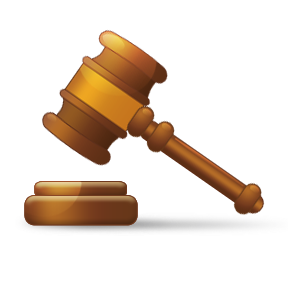 - PLAGA GRIS 
- NANOTOXICIDAD
- LEYES		
- MERCADO NEGRO
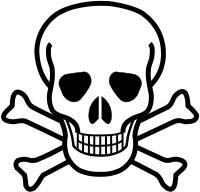 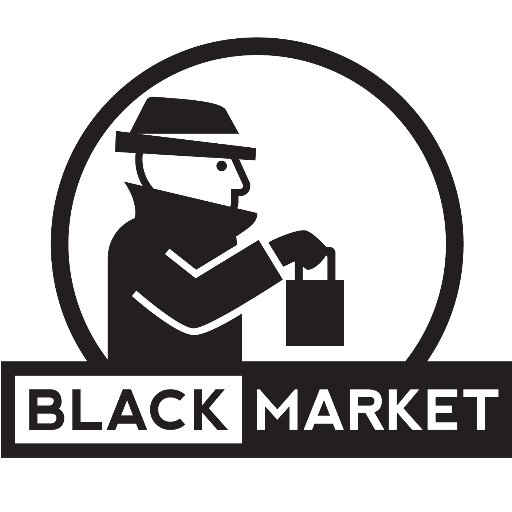 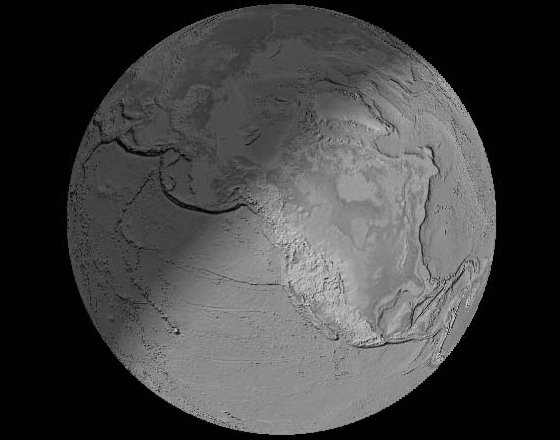 ÉTICA
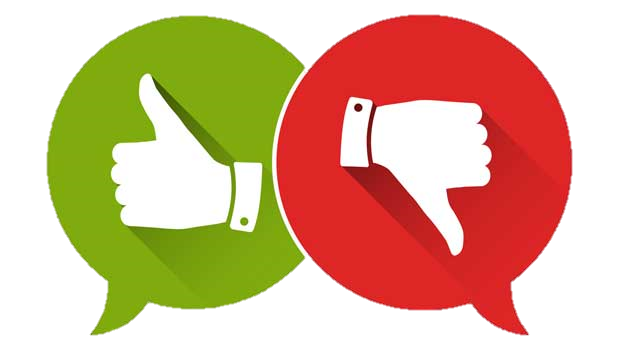 RETOS
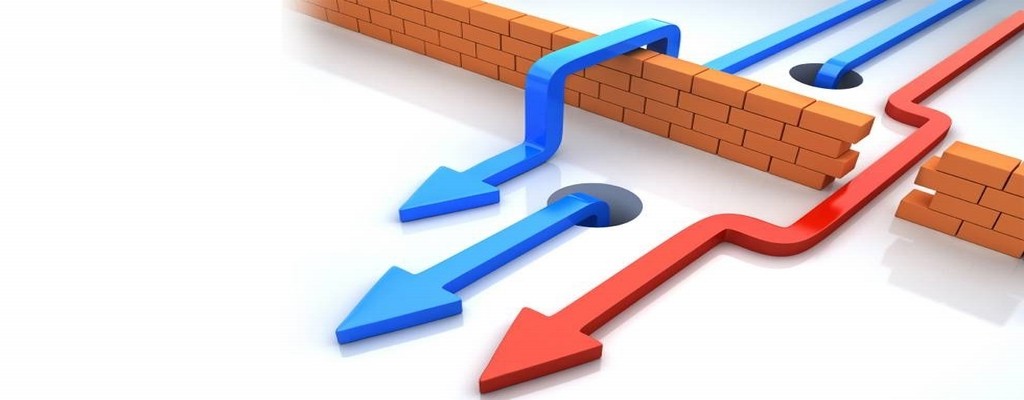 FIBRA ÓPTICA

NANOROBOTS

CÁNCER

TUBERCULOSIS
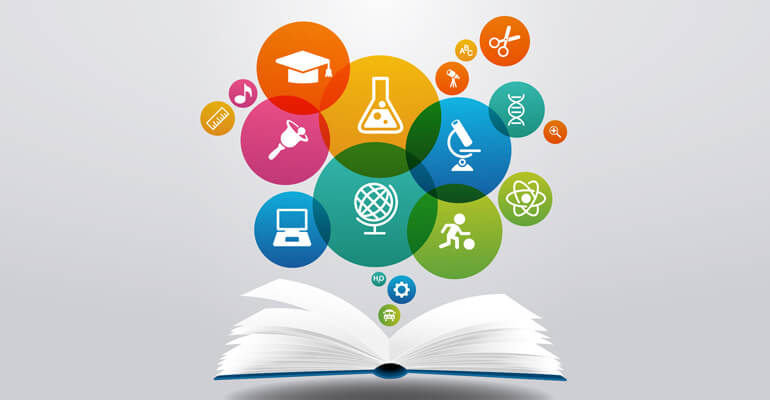 FU[TU]RO
MEJORAR EL MEDIO AMBIENTE

ENERGÍA LIMPIA

NANOSENSORES MÉDICOS
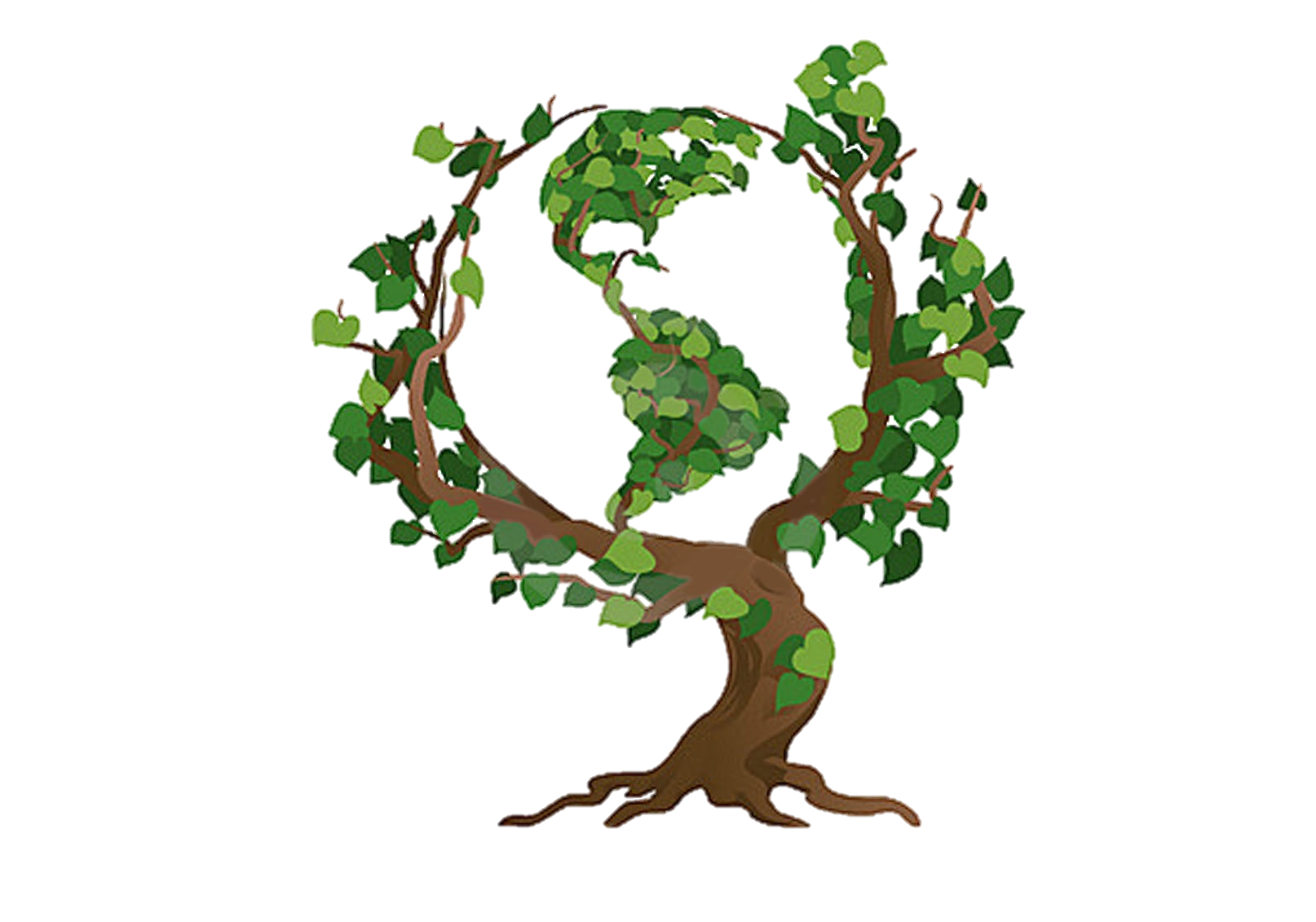 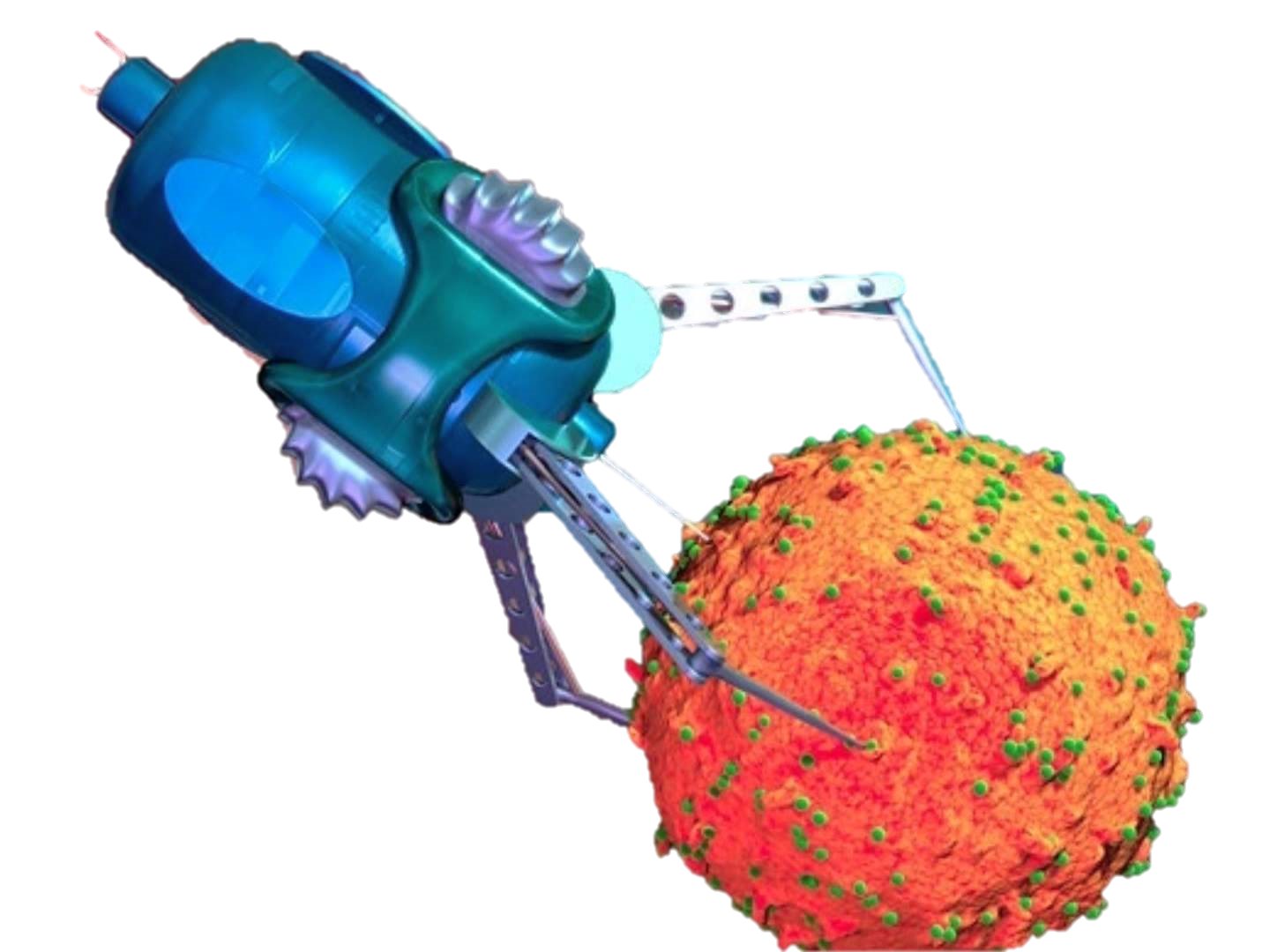